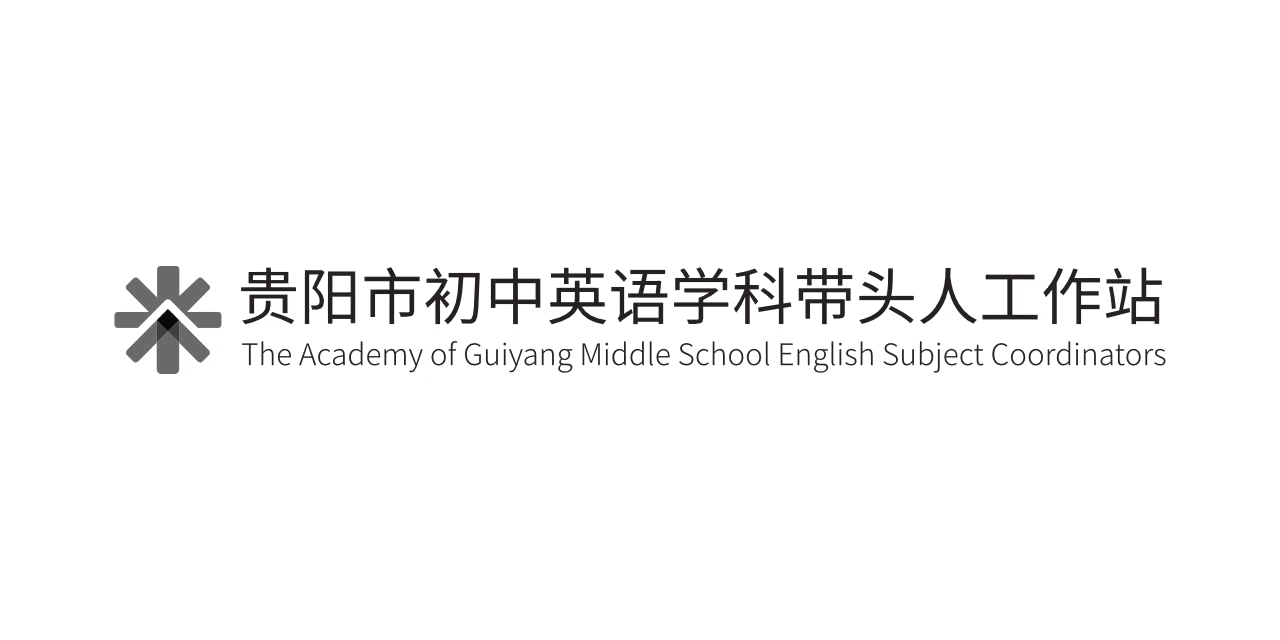 Great Activities 
Make Your Class Interesting
贵阳市第七中学   刘婷婷
2024.05.23
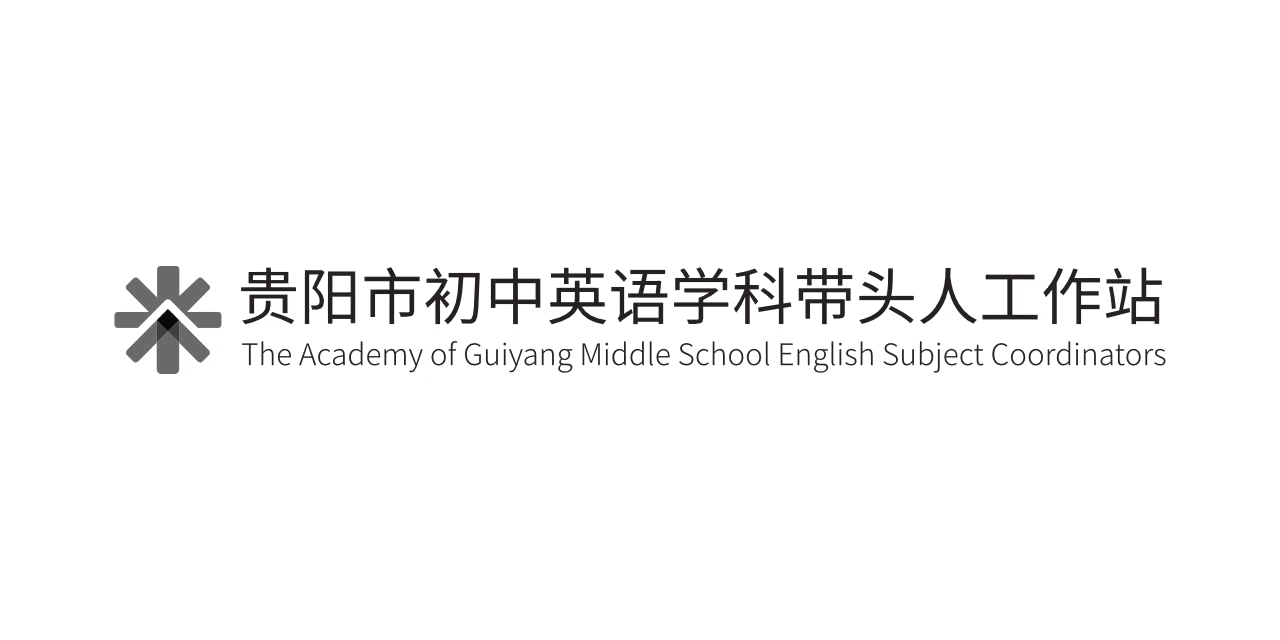 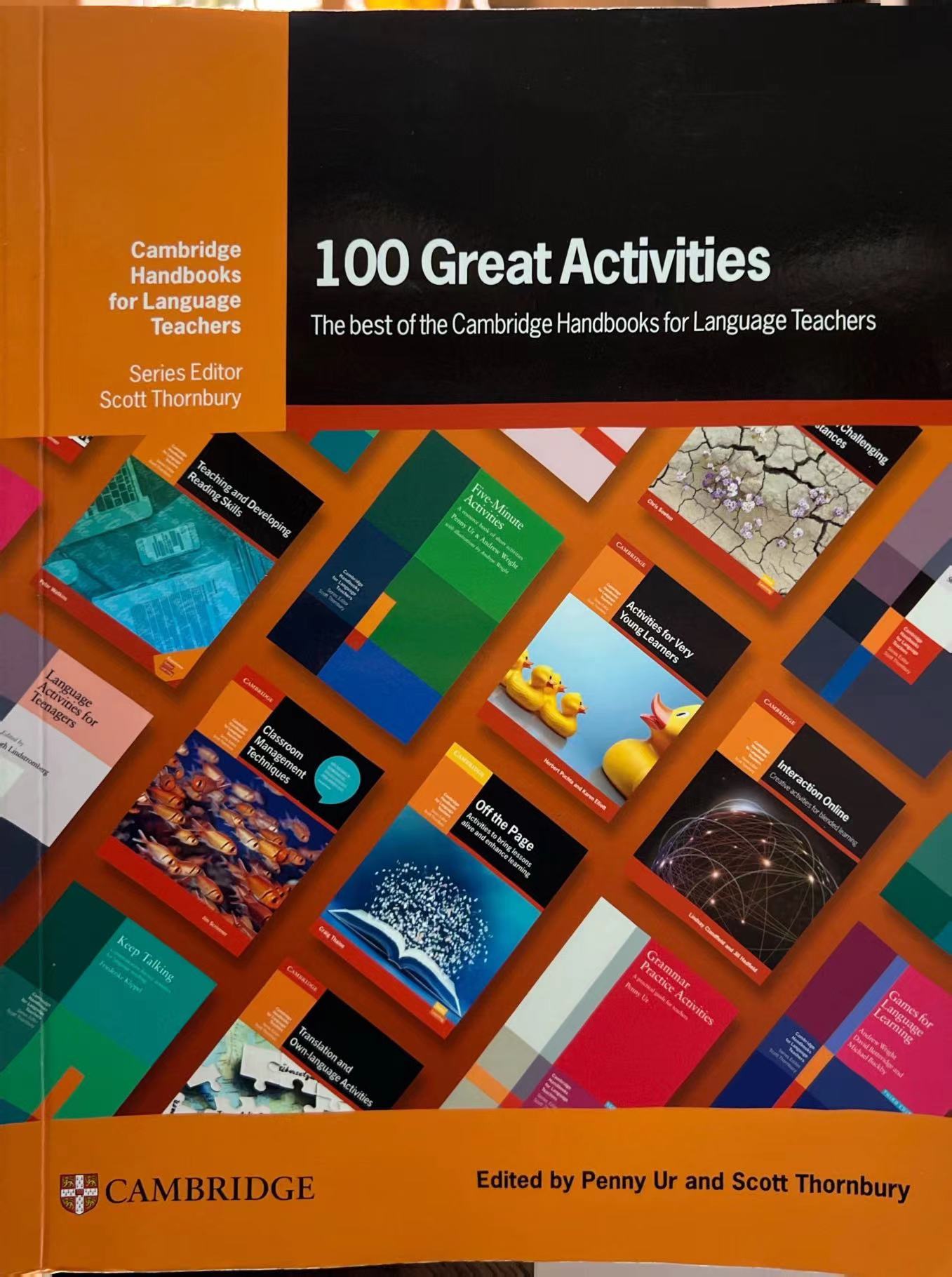 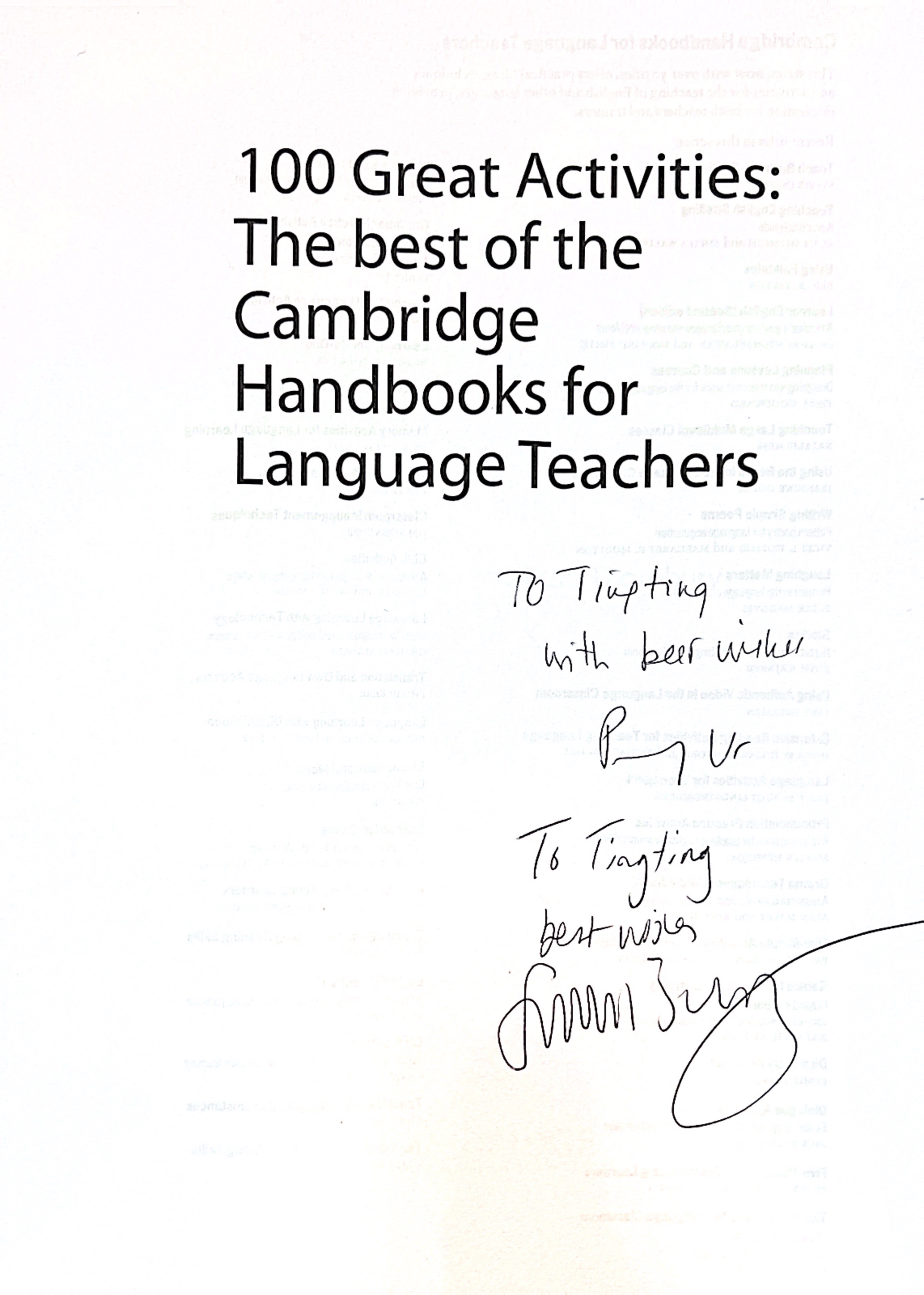 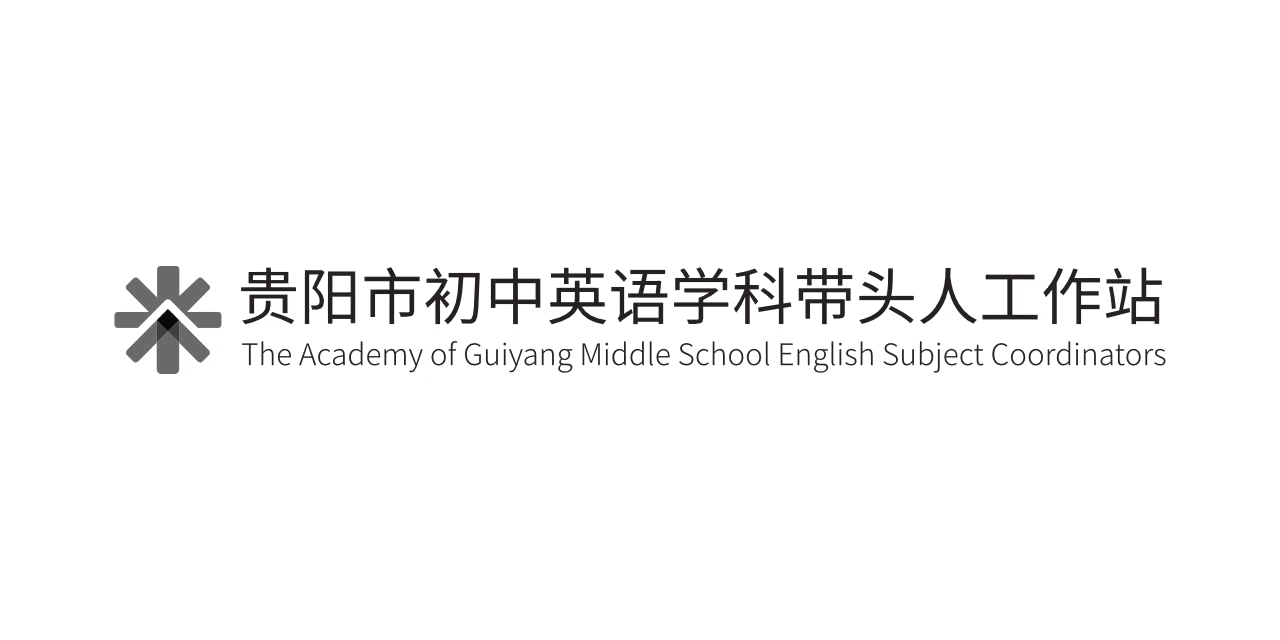 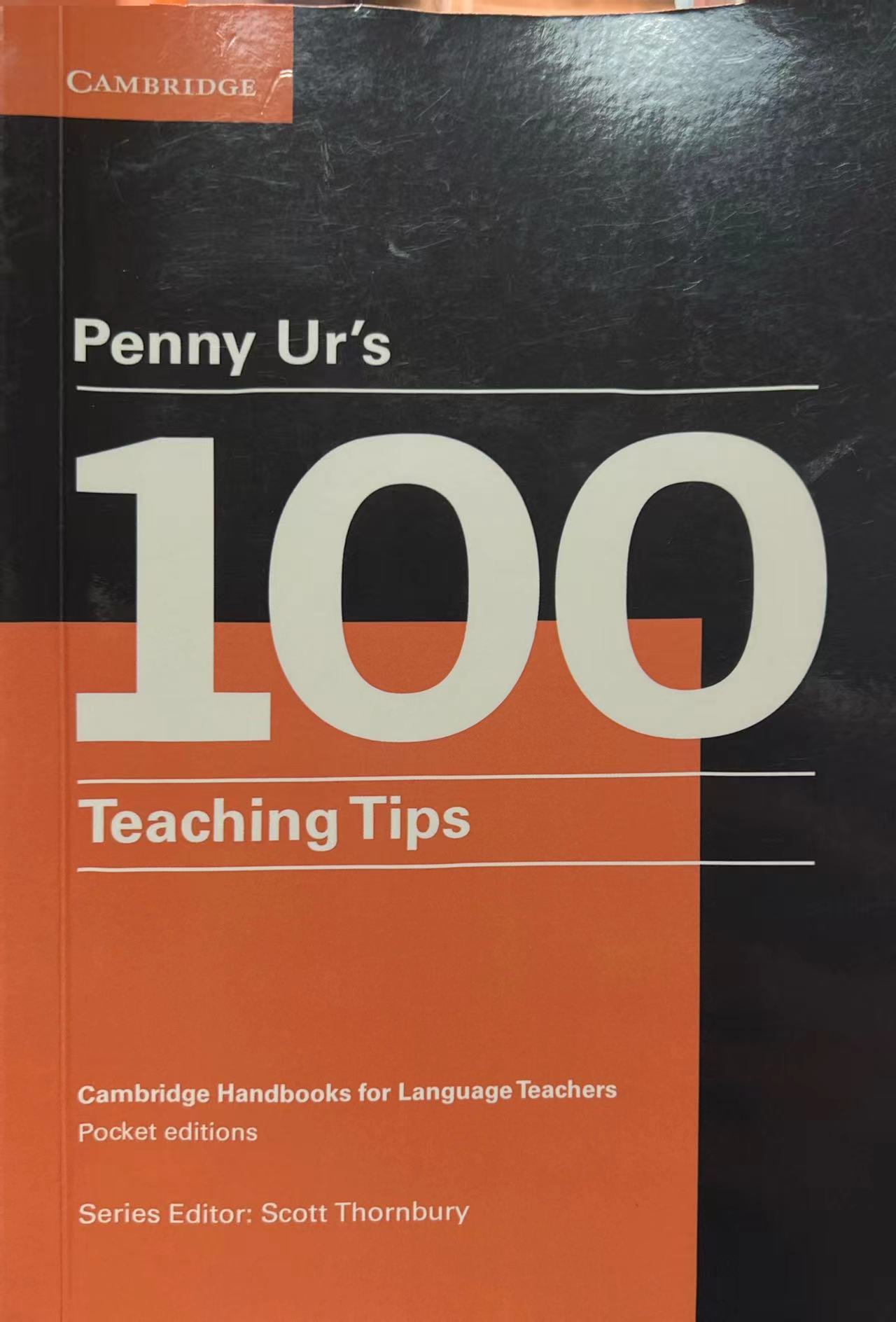 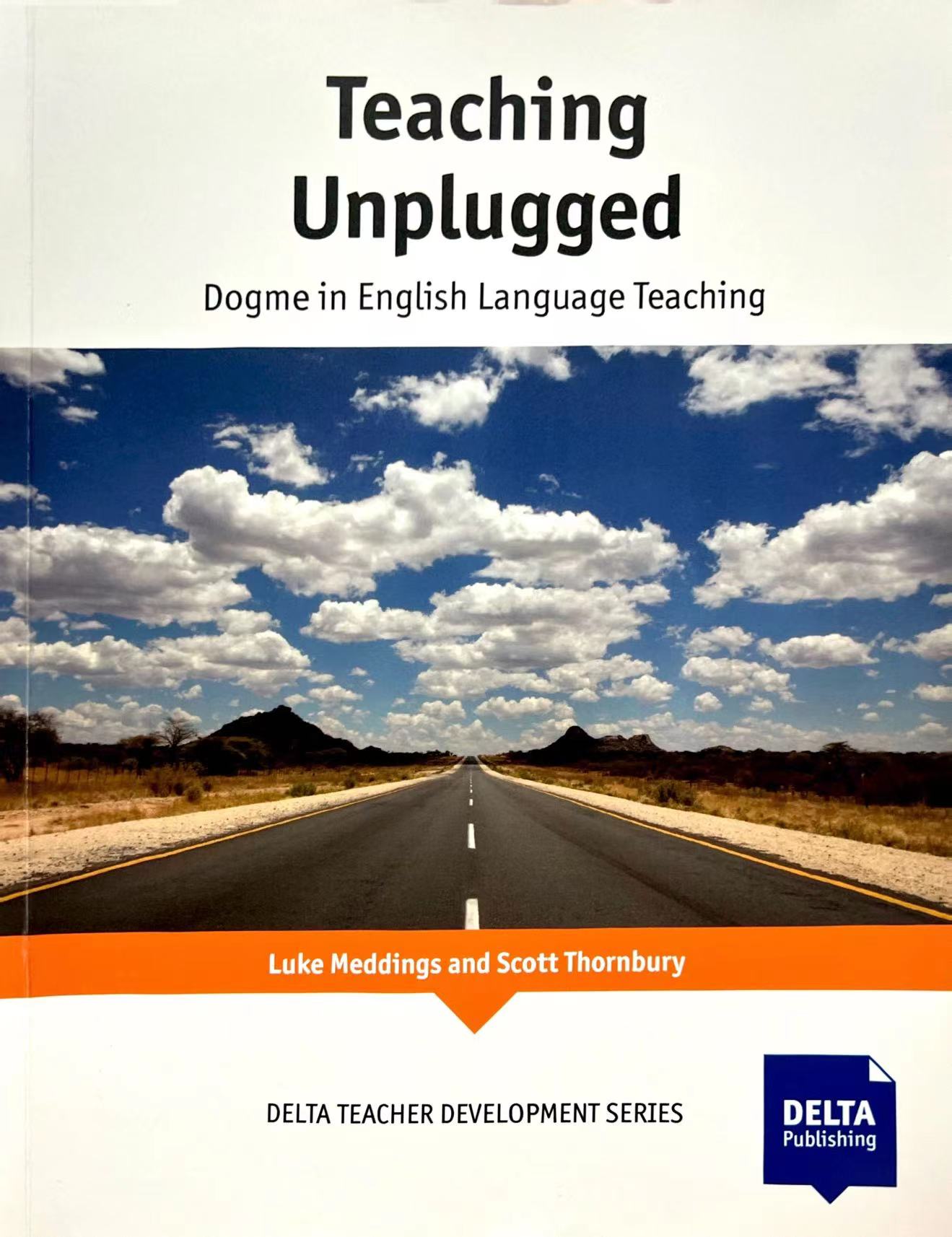 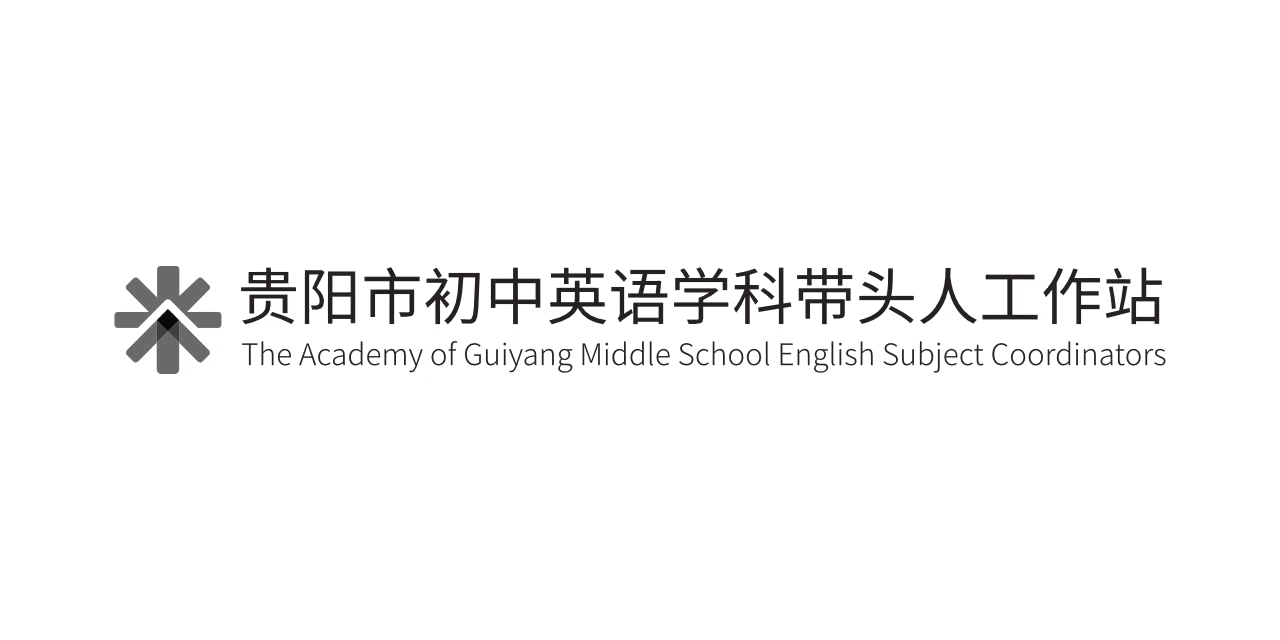 Content
Speaking
Listening
Writing
Reading
Vocabulary
Grammar
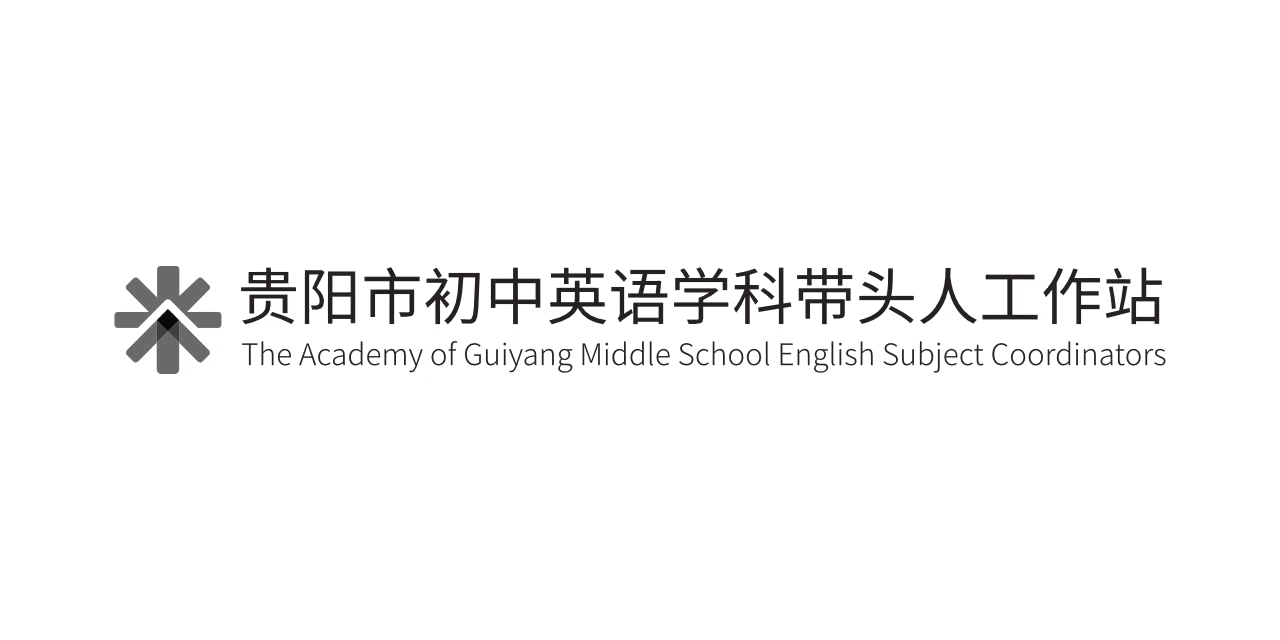 Speaking & Listening : moving routines
Flashing
Contrast with mother-tongue sounds.
2 Truths & 1 lie
Give tasks rather than topic.
Describe & draw
Use dictations.
Chinese whisper
Give topic and task in advance.
Fortunately … unfortunately …
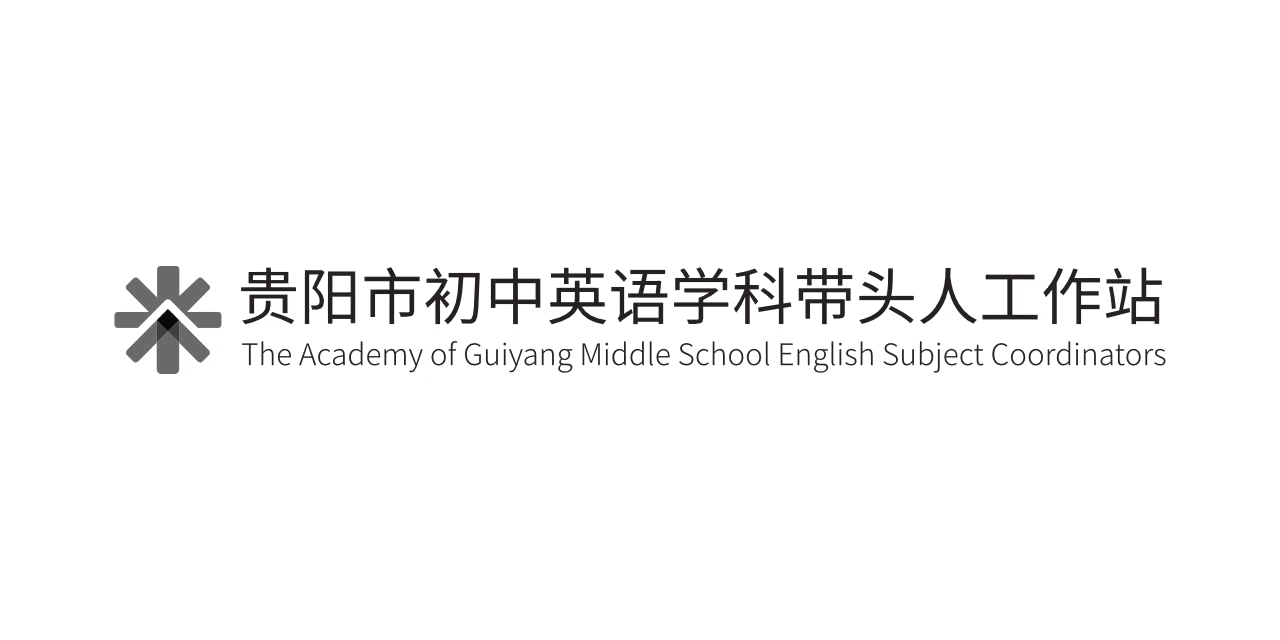 2 Truths & 1 Lie
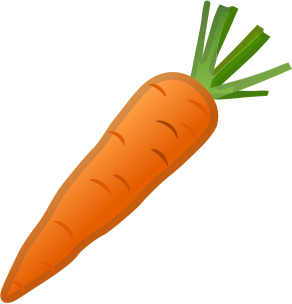 I am a mom of 2 boys.
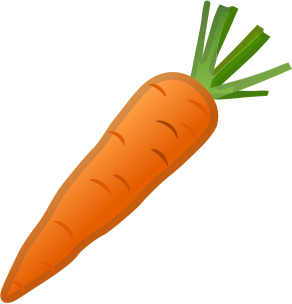 I never do chores at home.
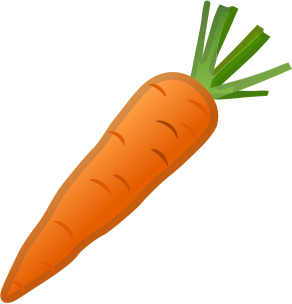 I am going to a party this evening.
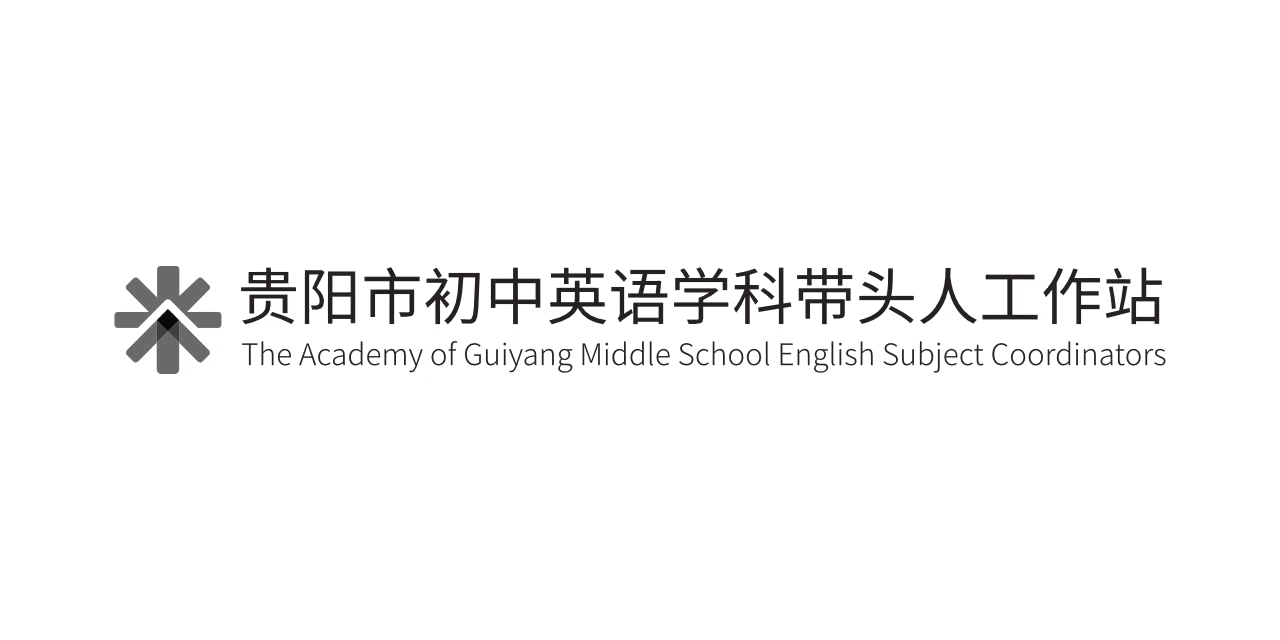 Reading: thinking routine
Venn diagram
K W L
Don't make students read aloud.
Read and re-read.
Timeline
Pyramid
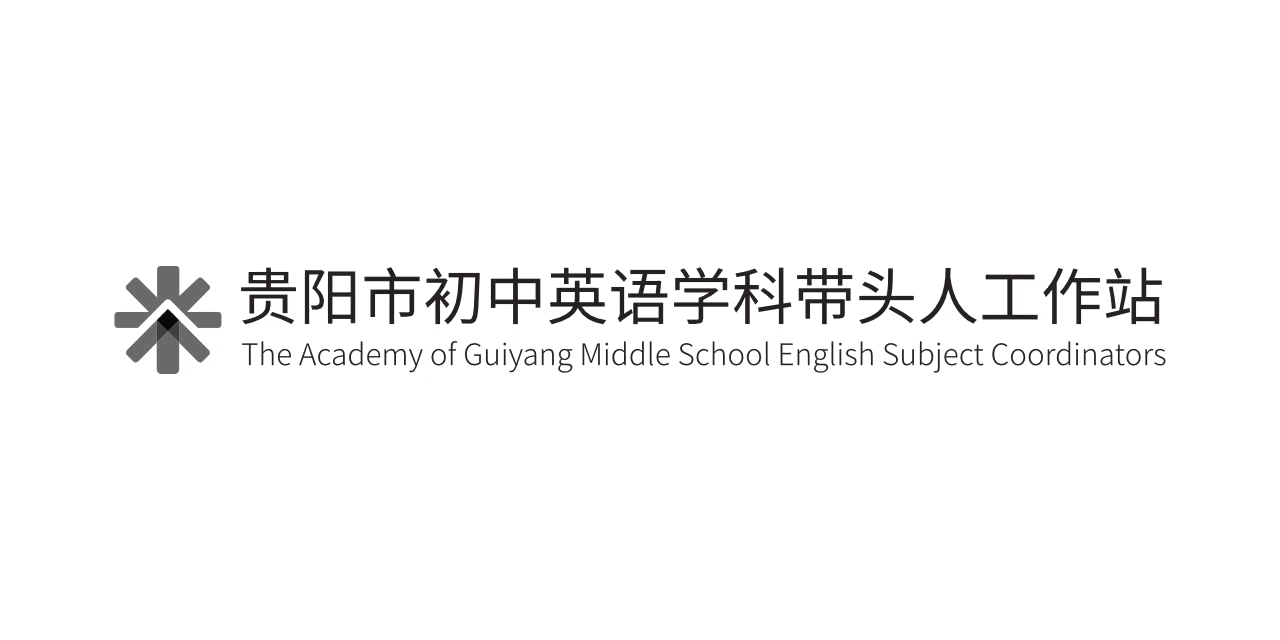 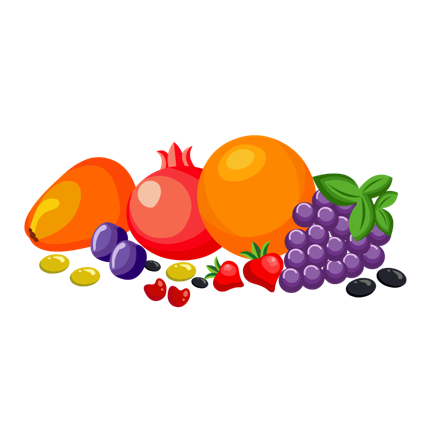 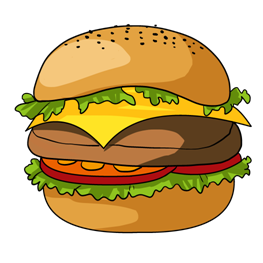 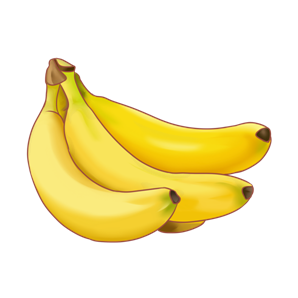 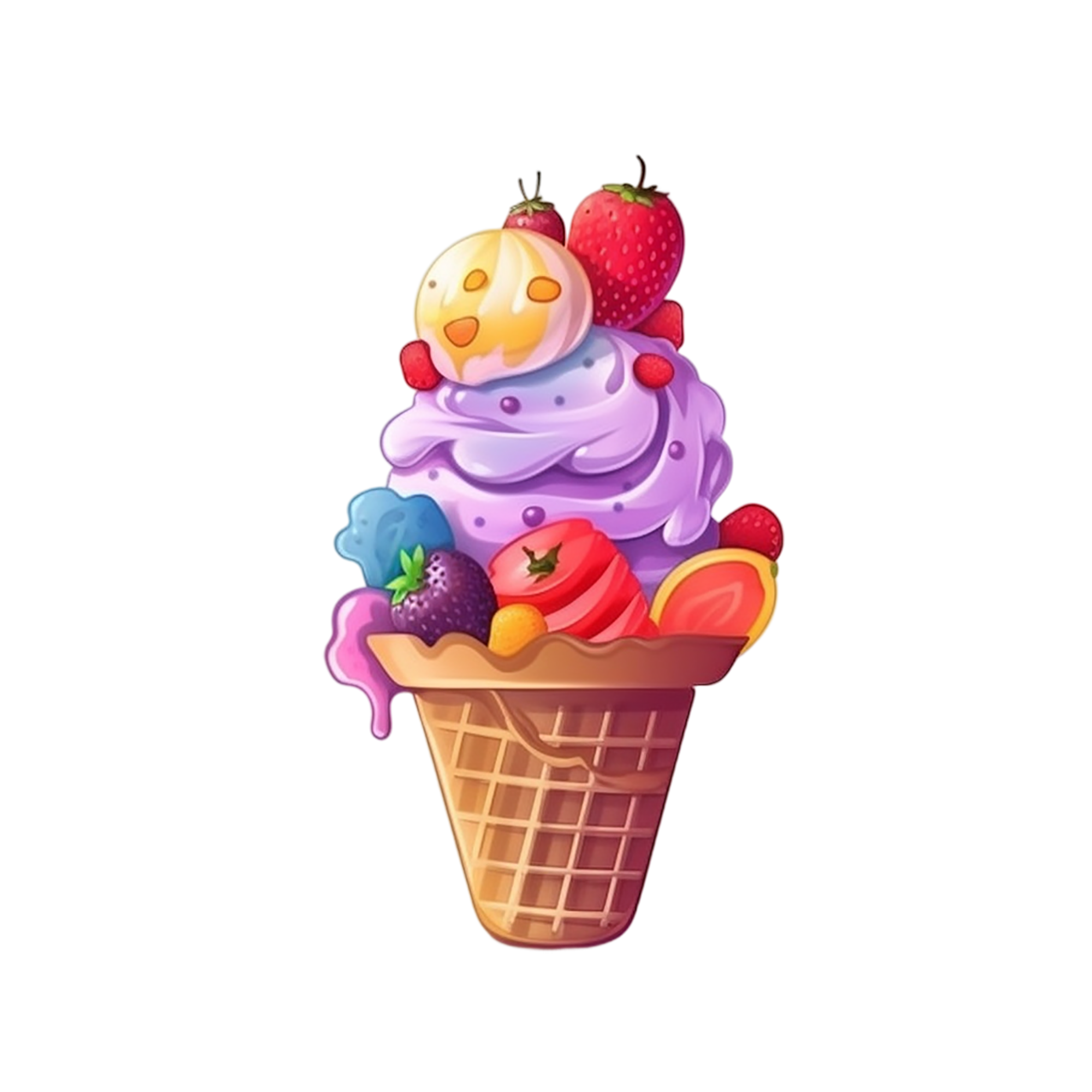 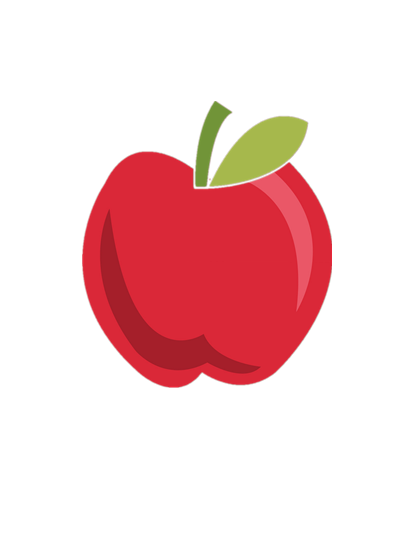 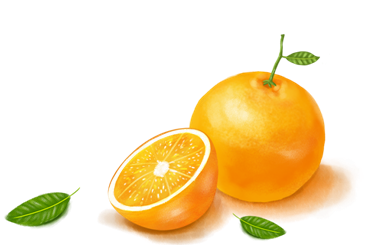 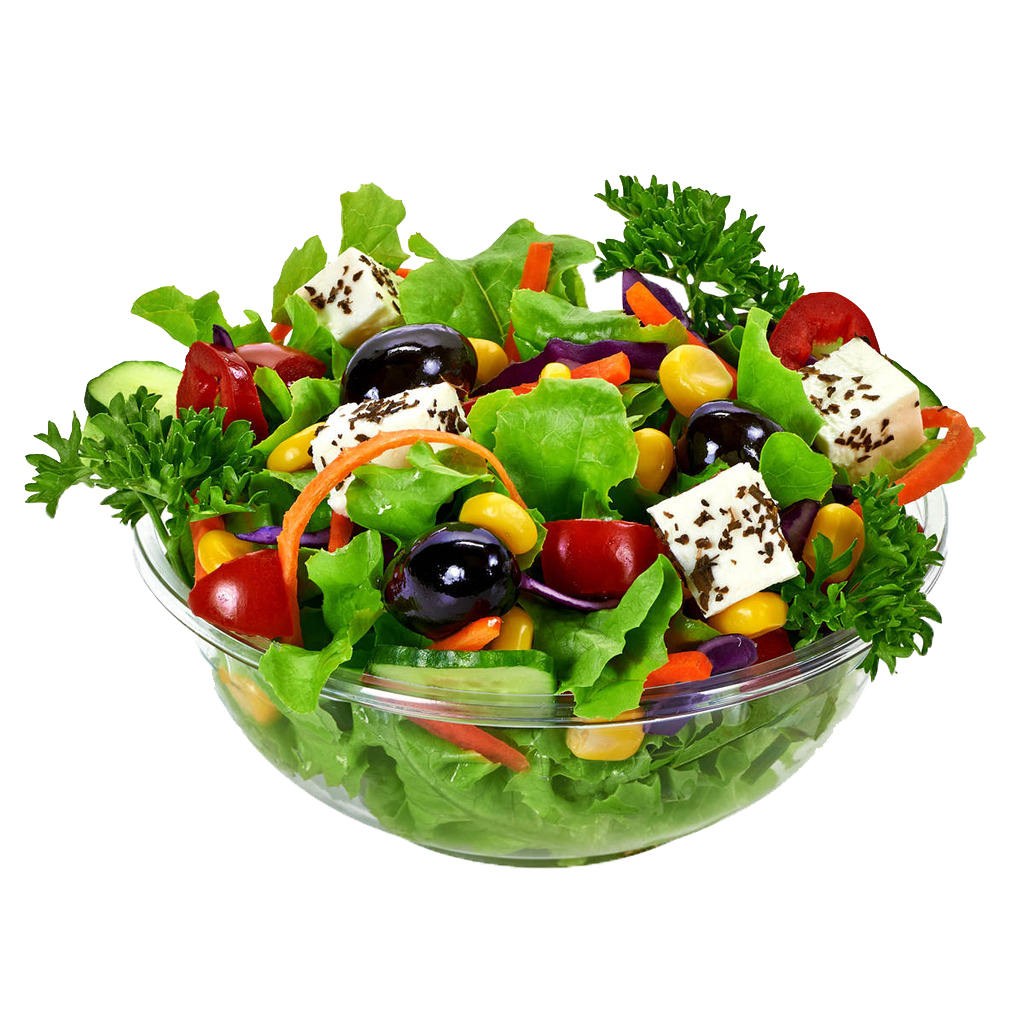 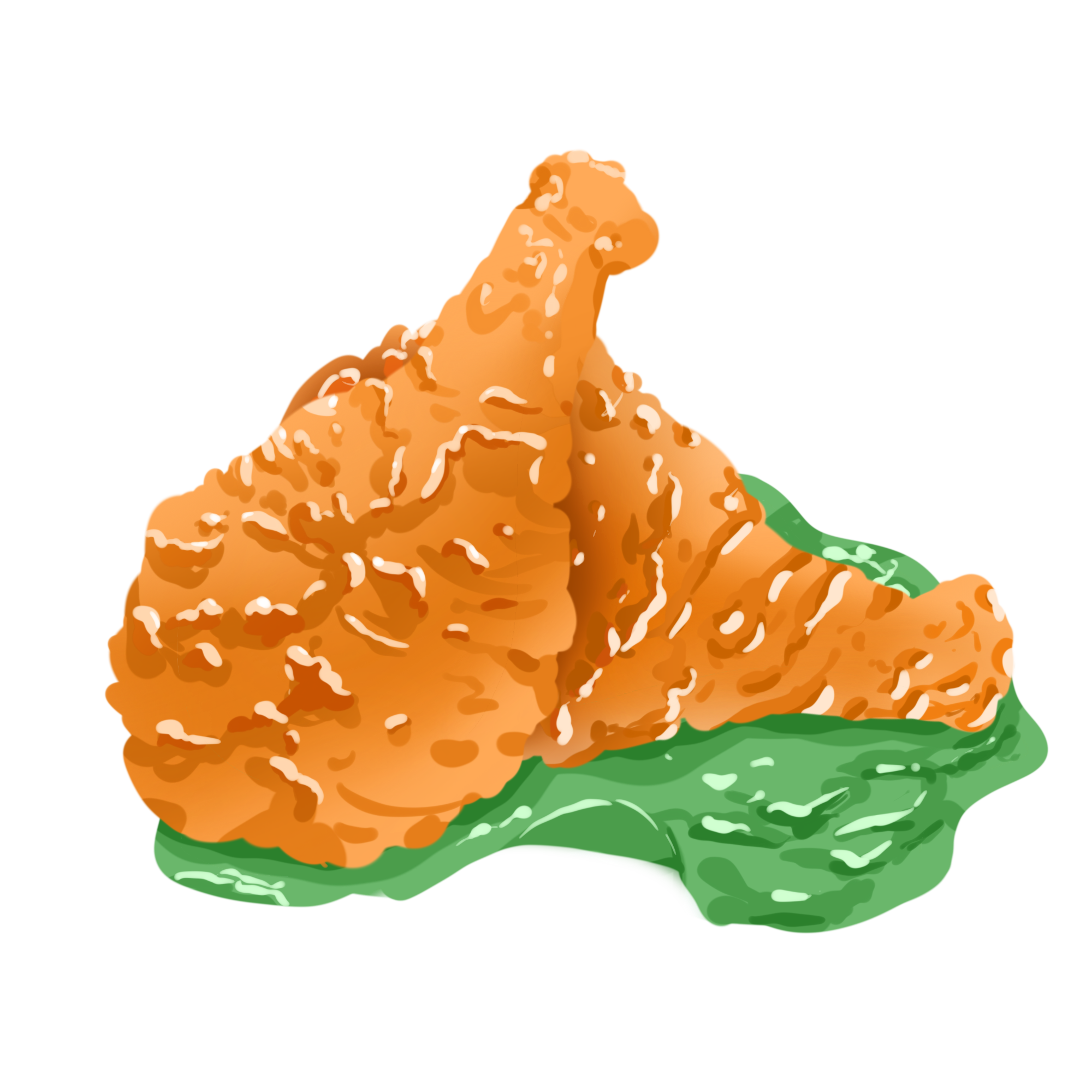 Post-reading
Are they healthy or unhealthy?
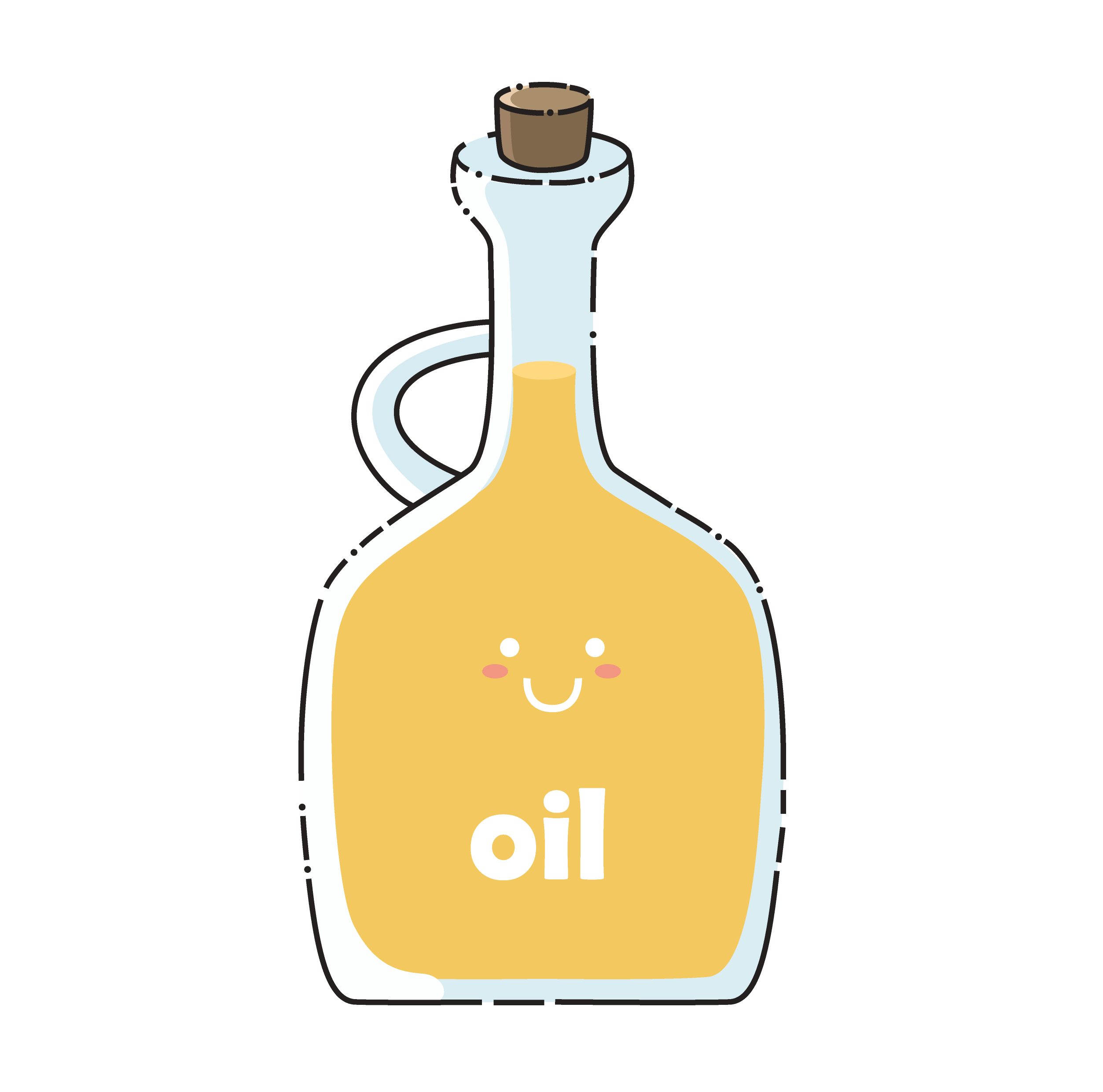 unhealthy
healthy
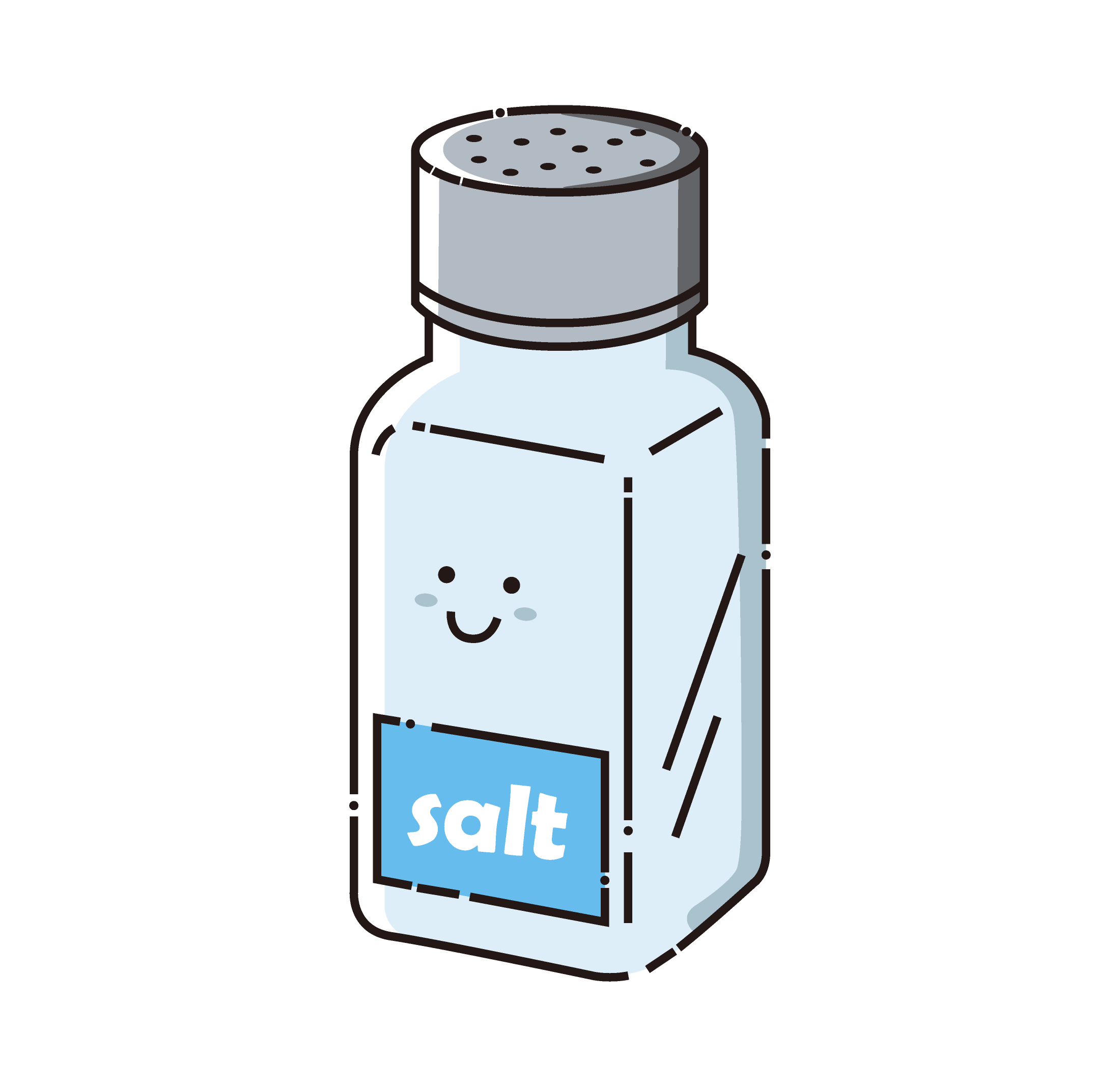 It depends on the way you cook them.
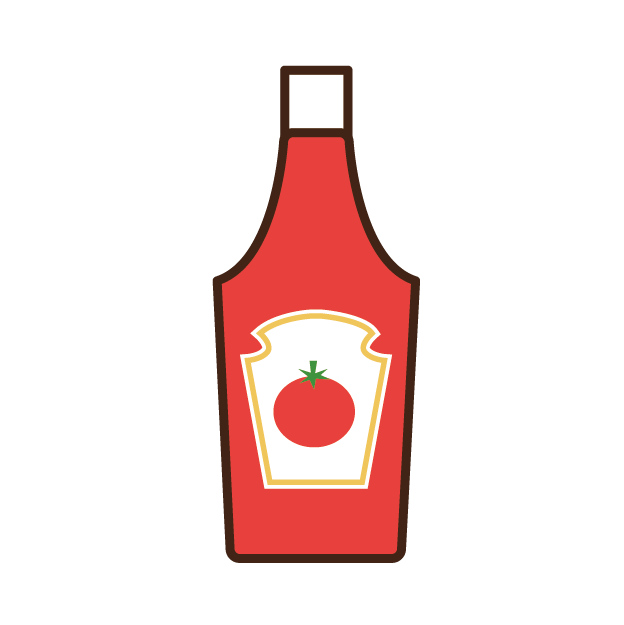 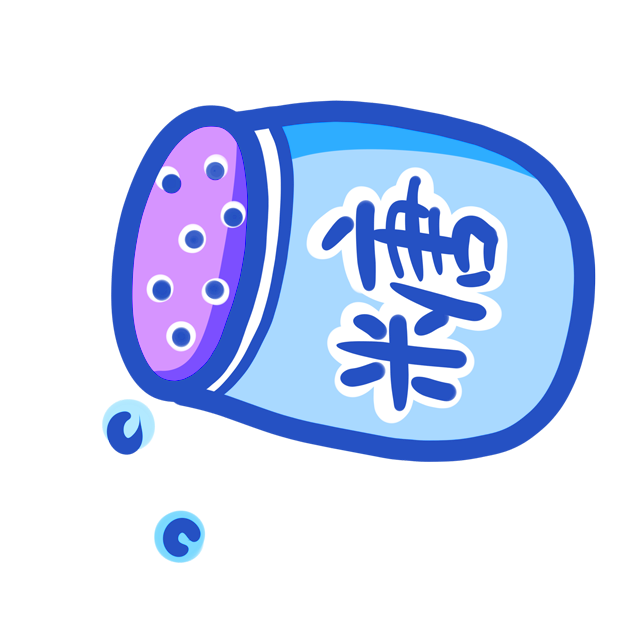 uncertain
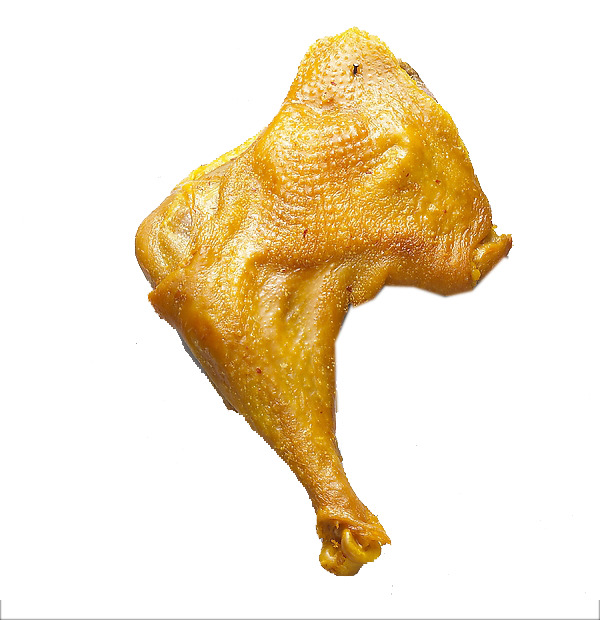 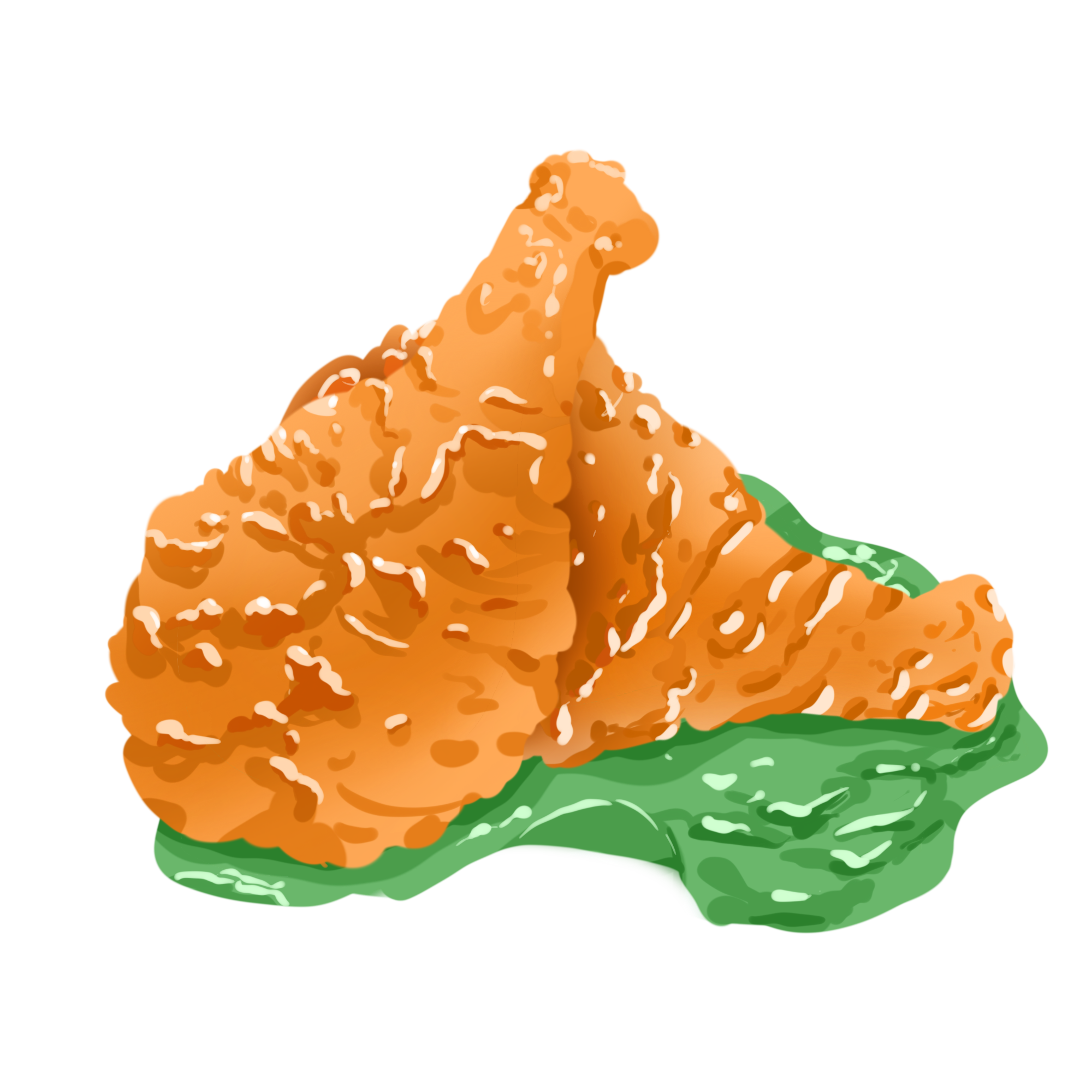 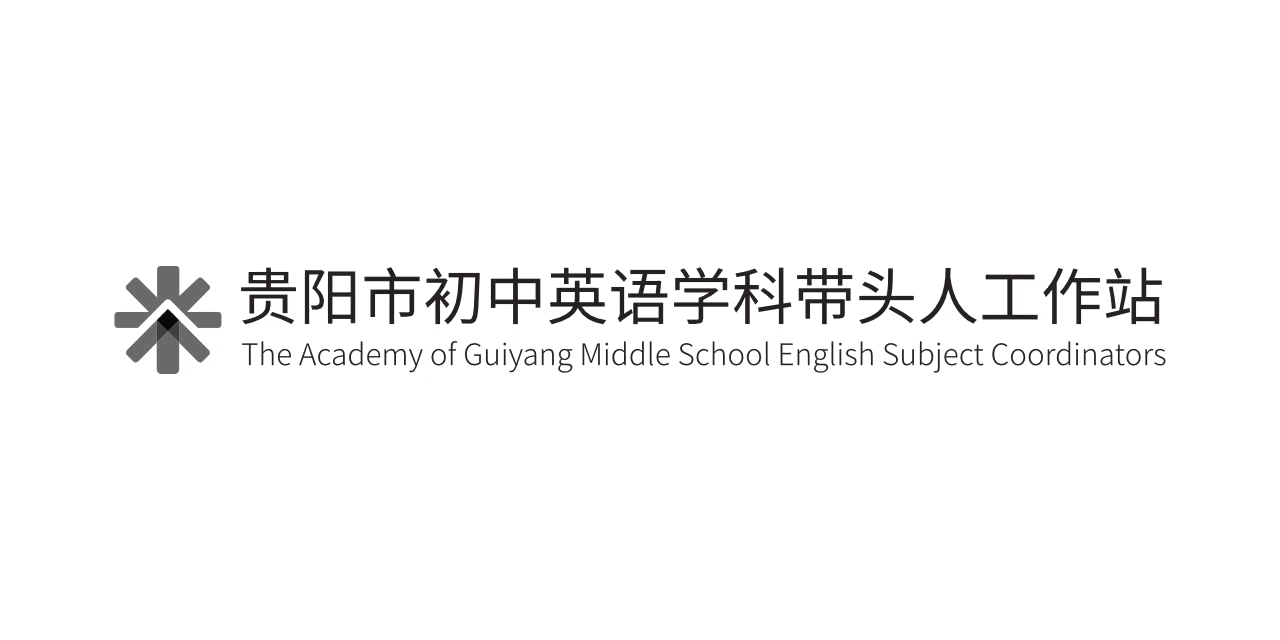 How much do you know about the news ?
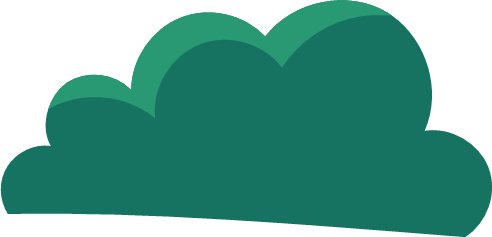 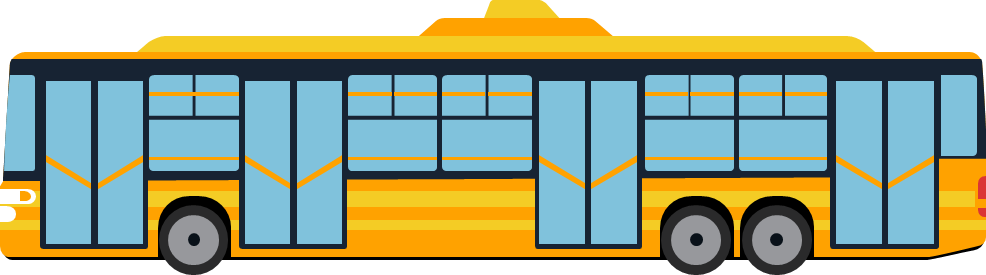 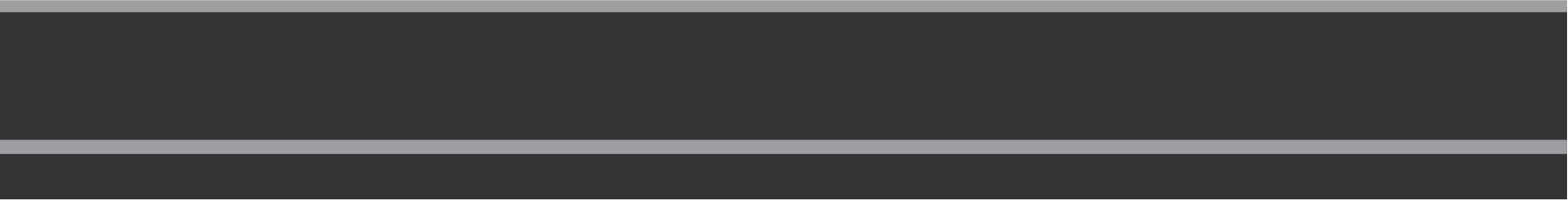 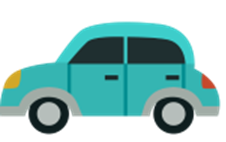 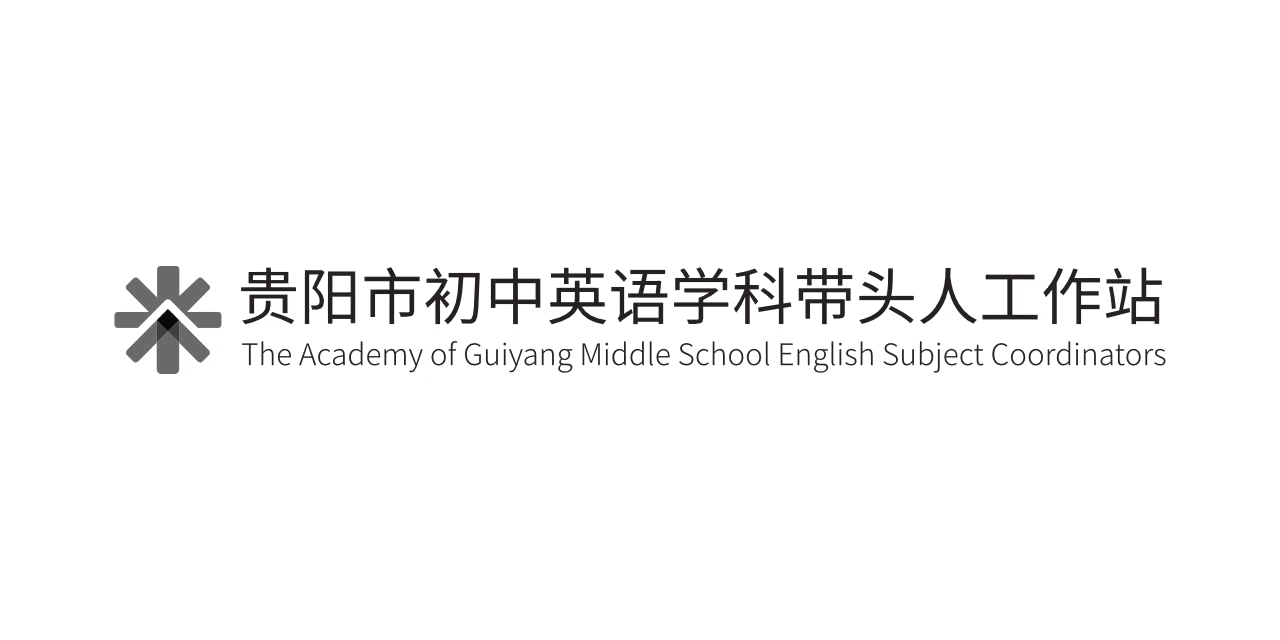 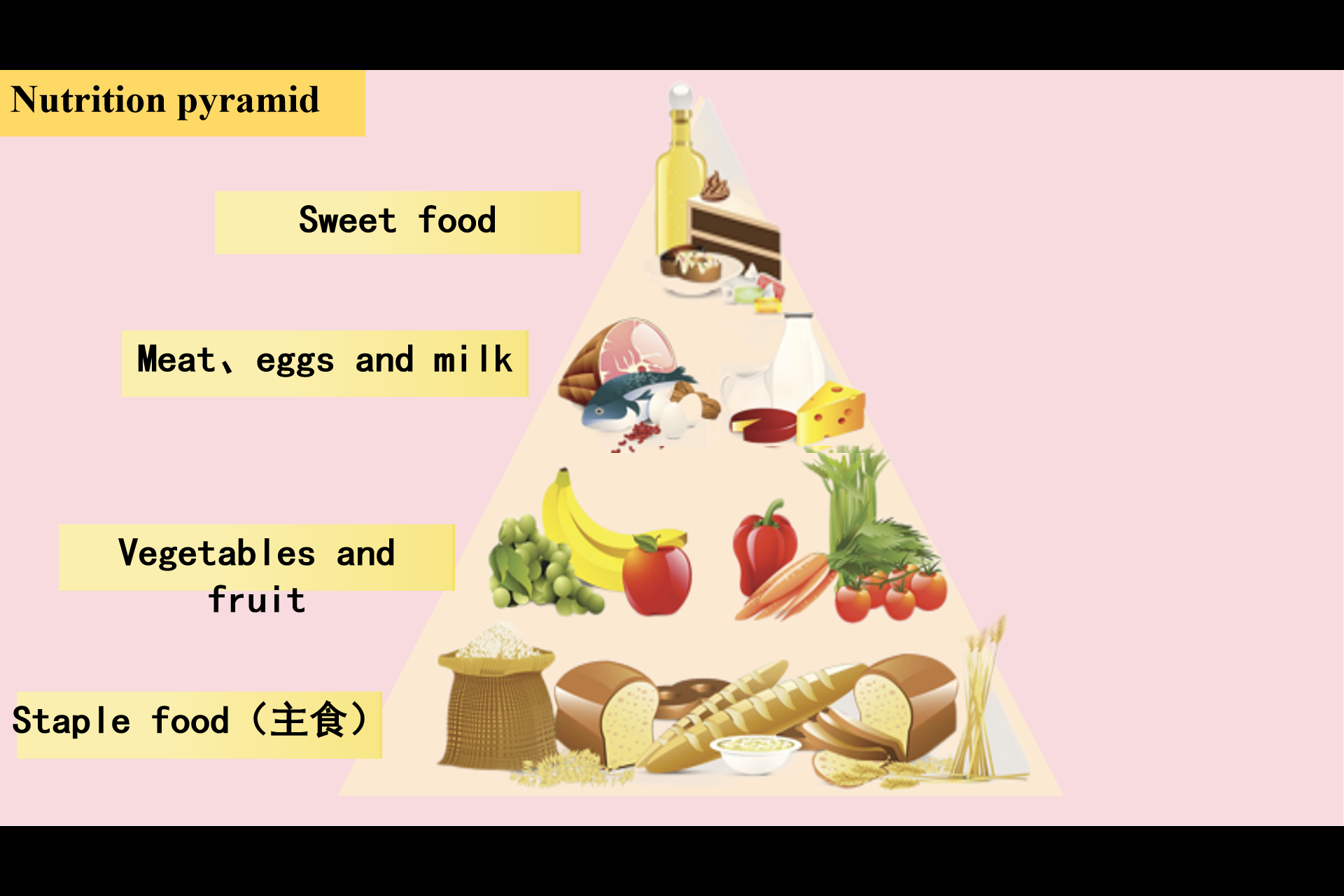 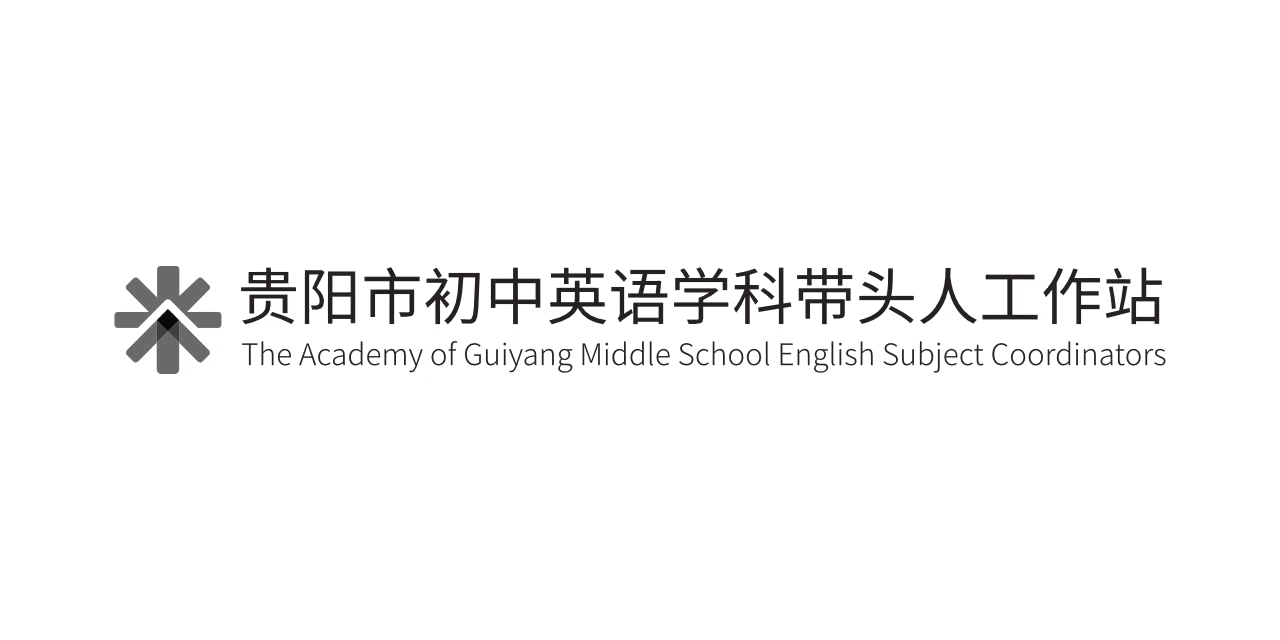 Writing: creating routines
Acrostic
Extended Sentence
Do writing in class.
Modeling
Make collaboration worthwhile.
Emoji writing
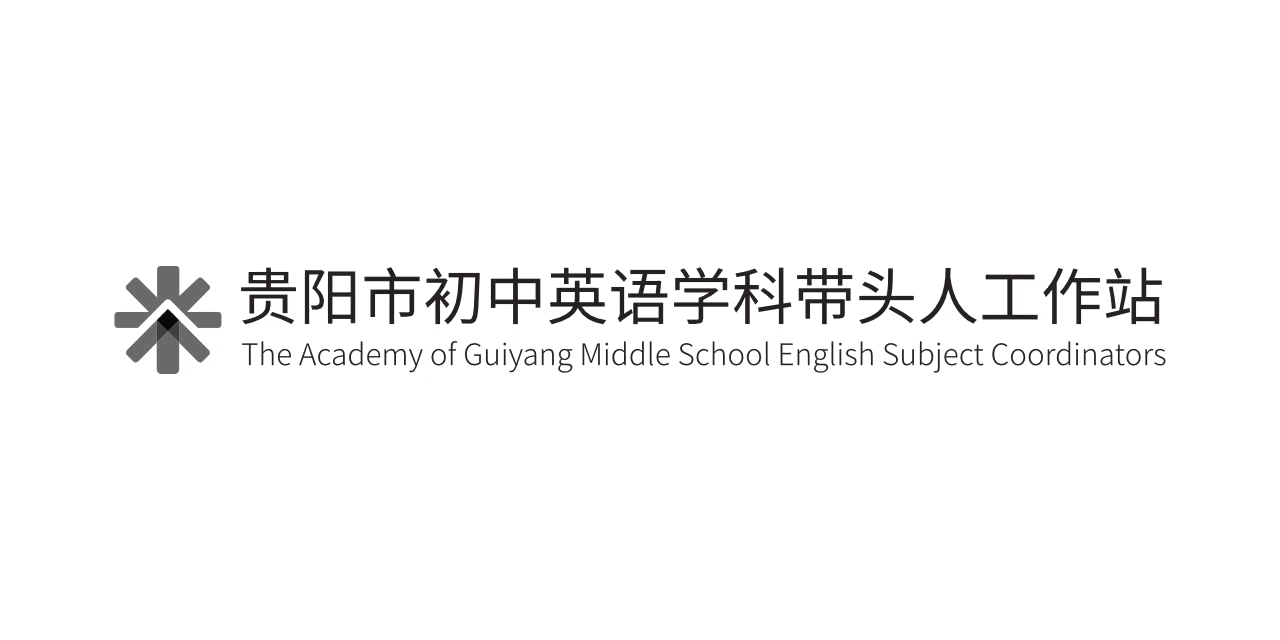 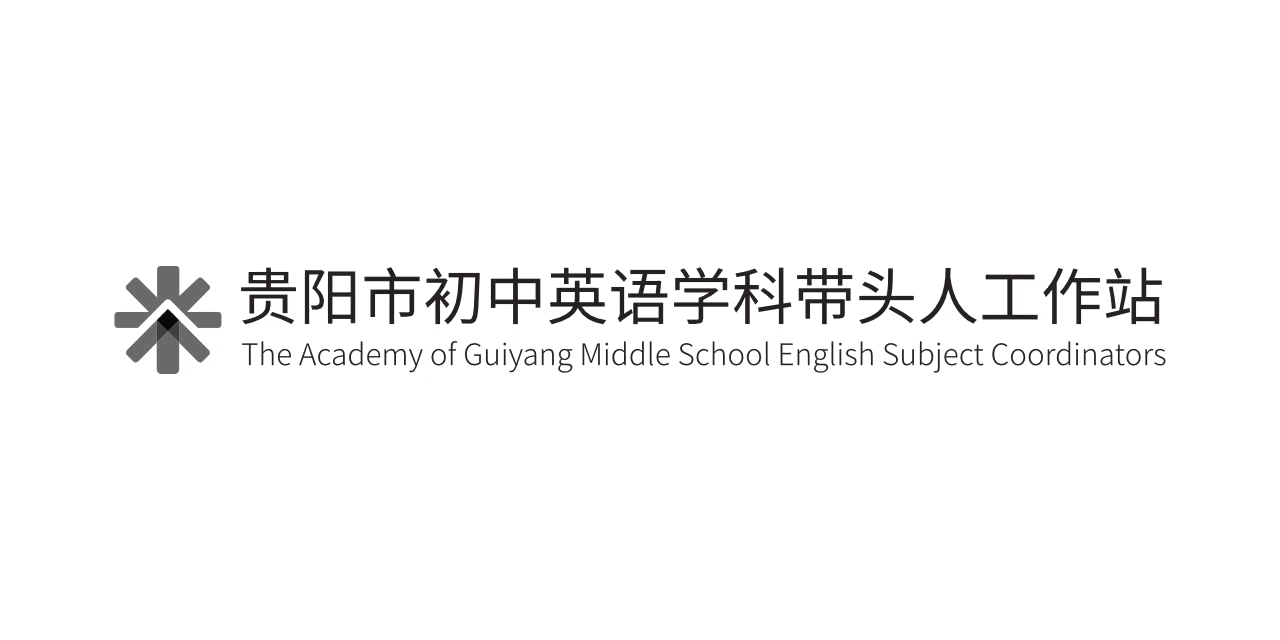 A mini-break: Help me decode the emojis !
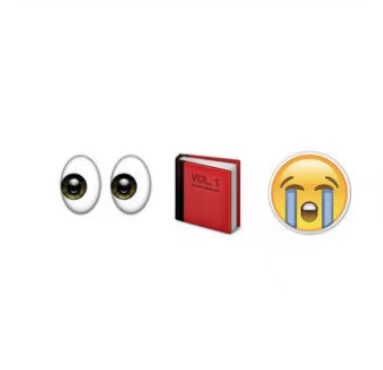 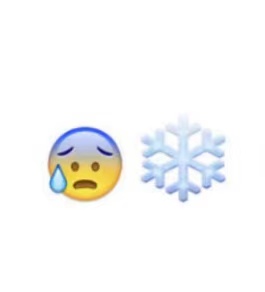 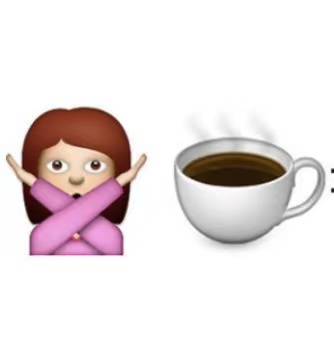 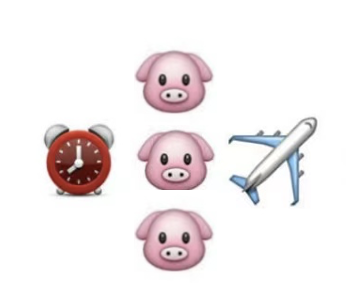 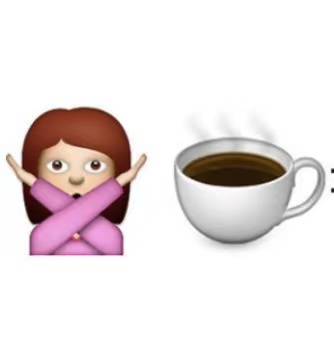 [Speaker Notes: 1. That was cold. 2 read it and weep. 好好读读吧，够你哭的. 3. not my cup of tea   4.when pigs fly 永无可能；决不可能]
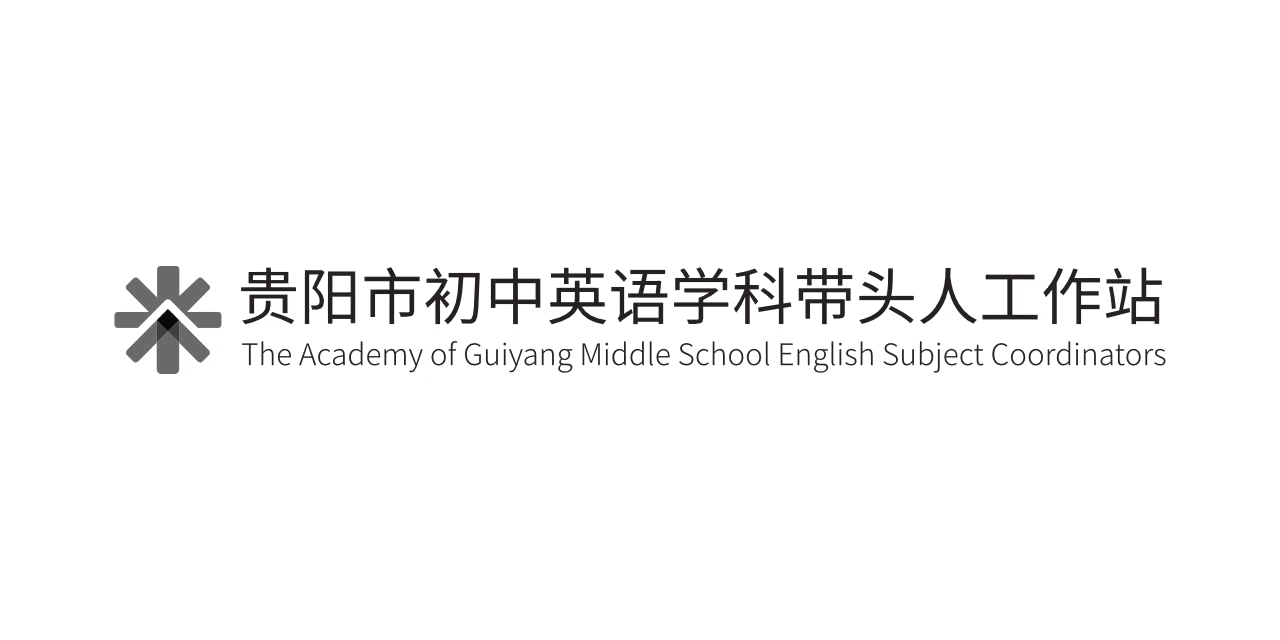 Creative writing practice: use narrative tense
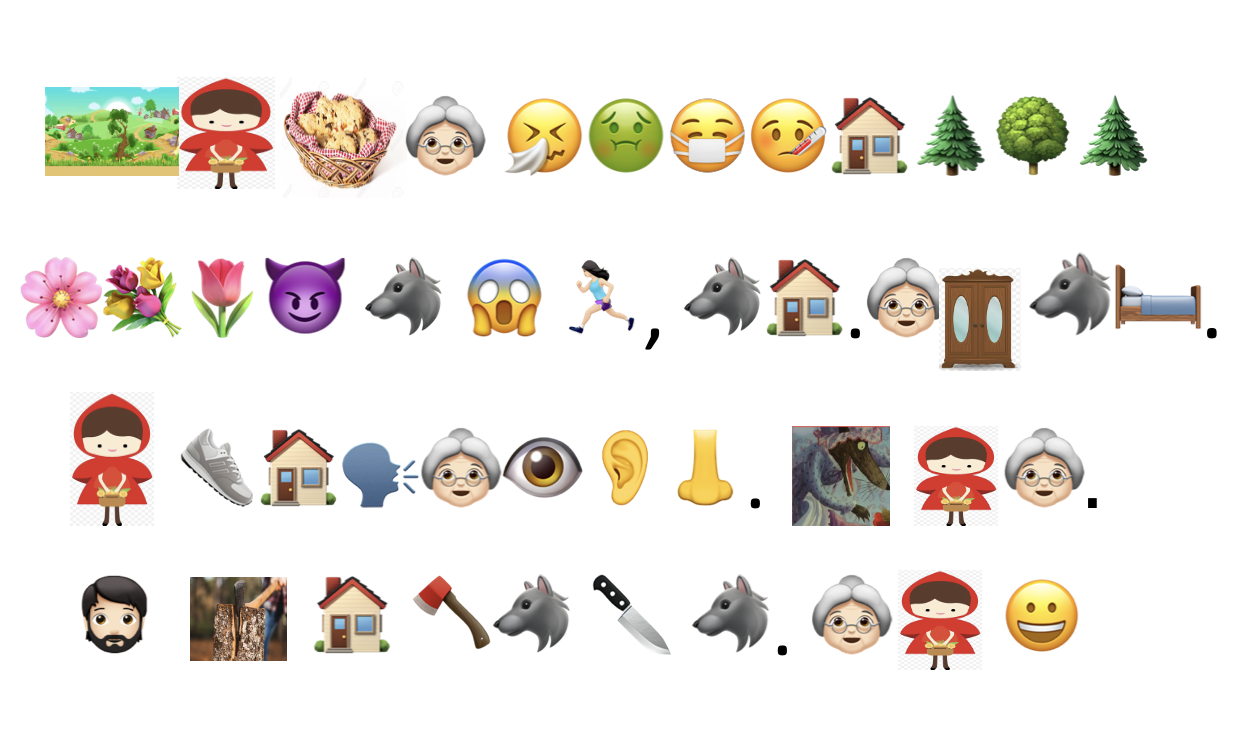 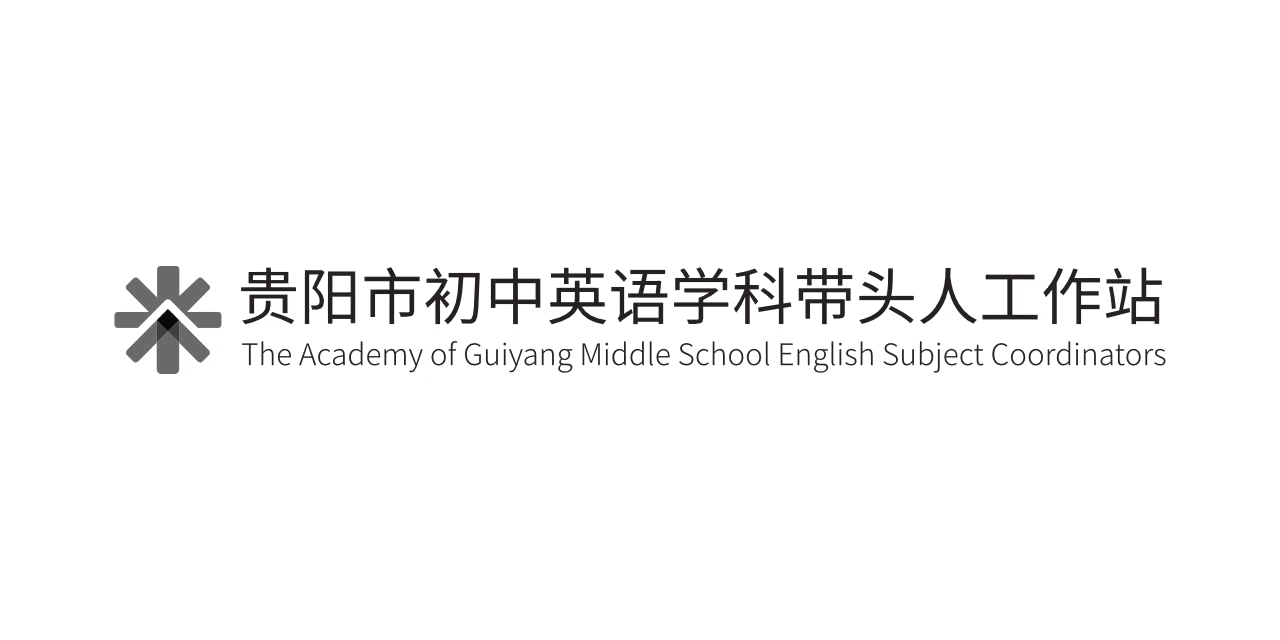 Vocabulary:
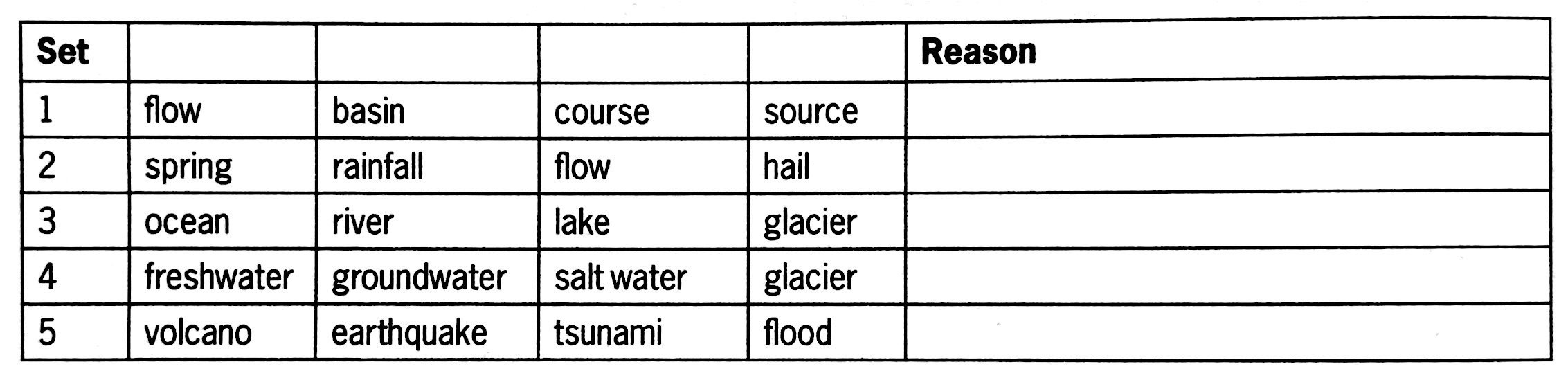 Treasure hunt
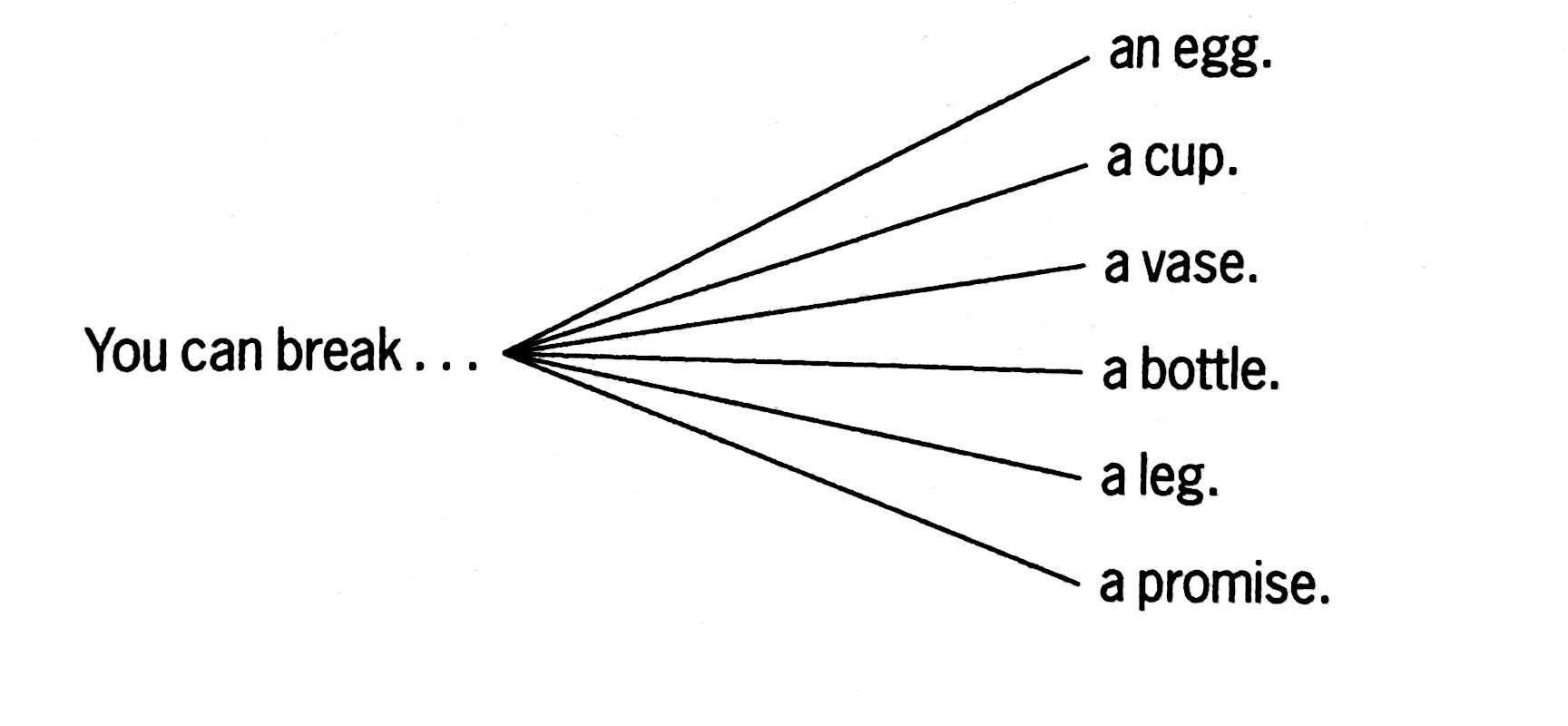 Teach multi-word chunks.
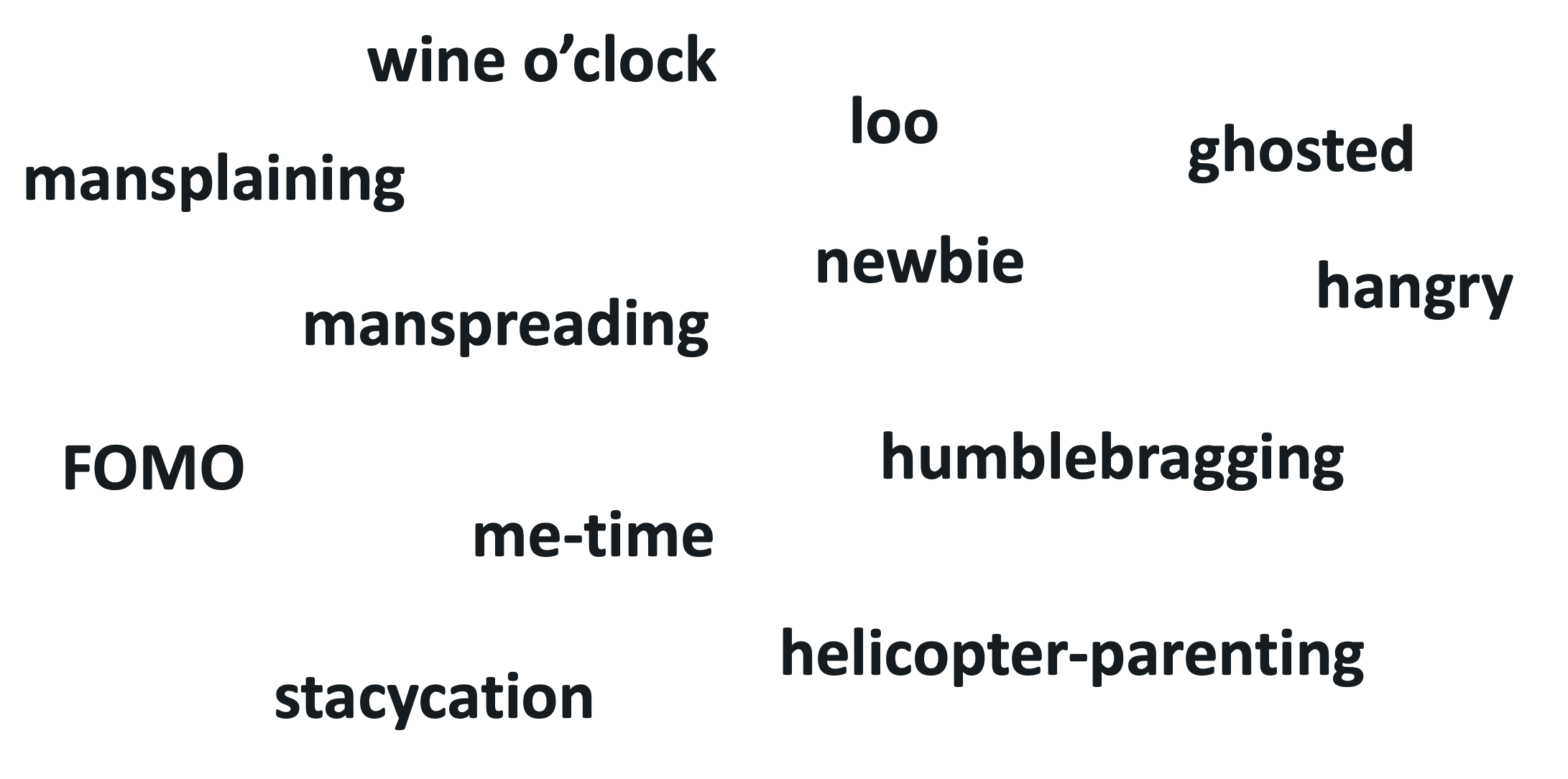 Association Webs
Do plenty of review.
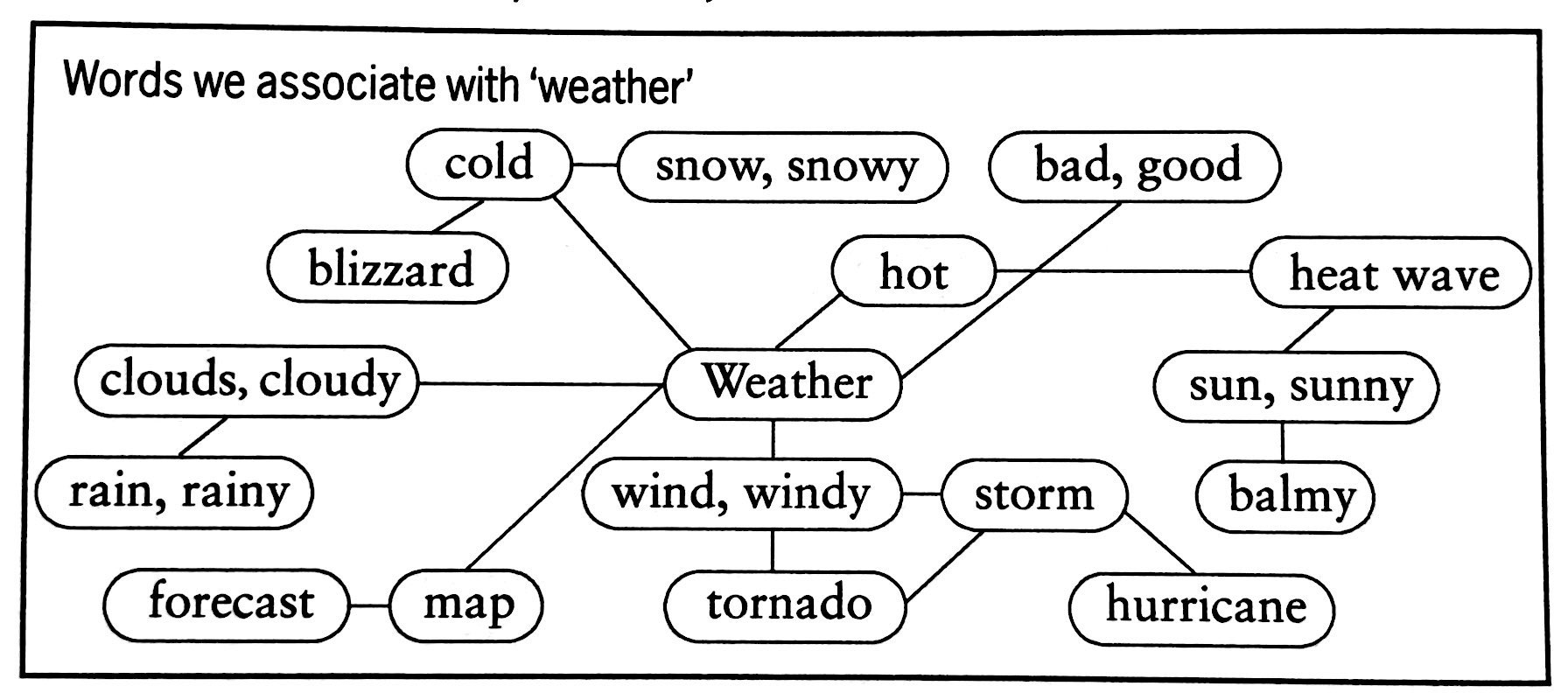 Odd one out
Pass it round
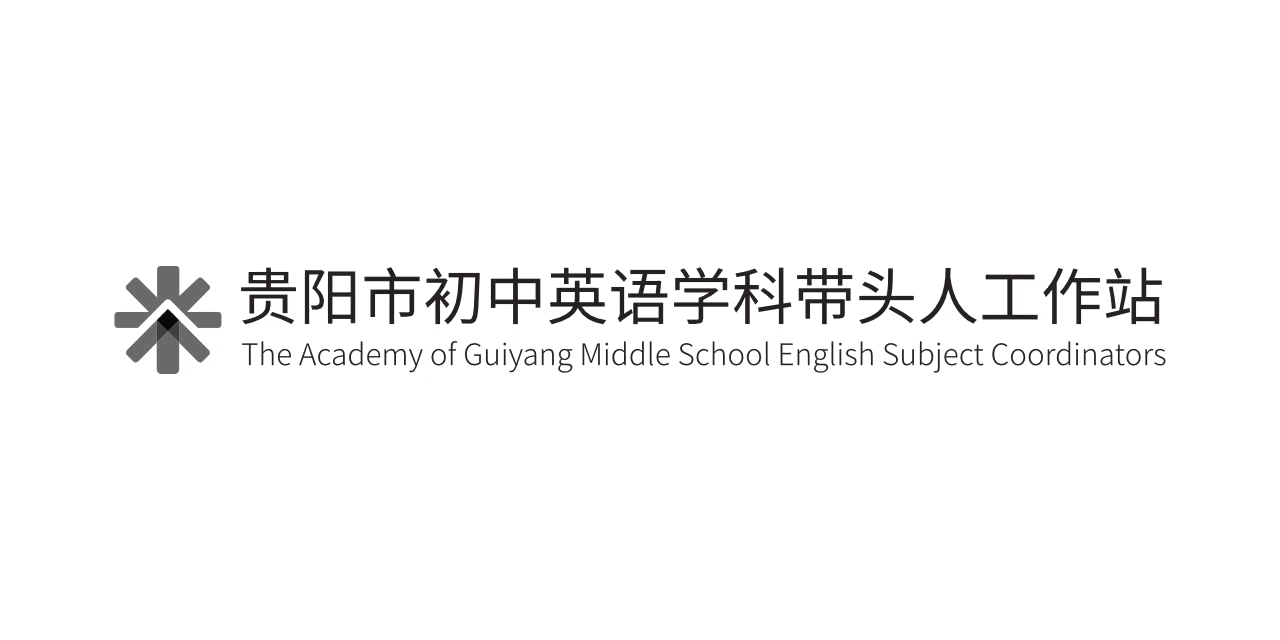 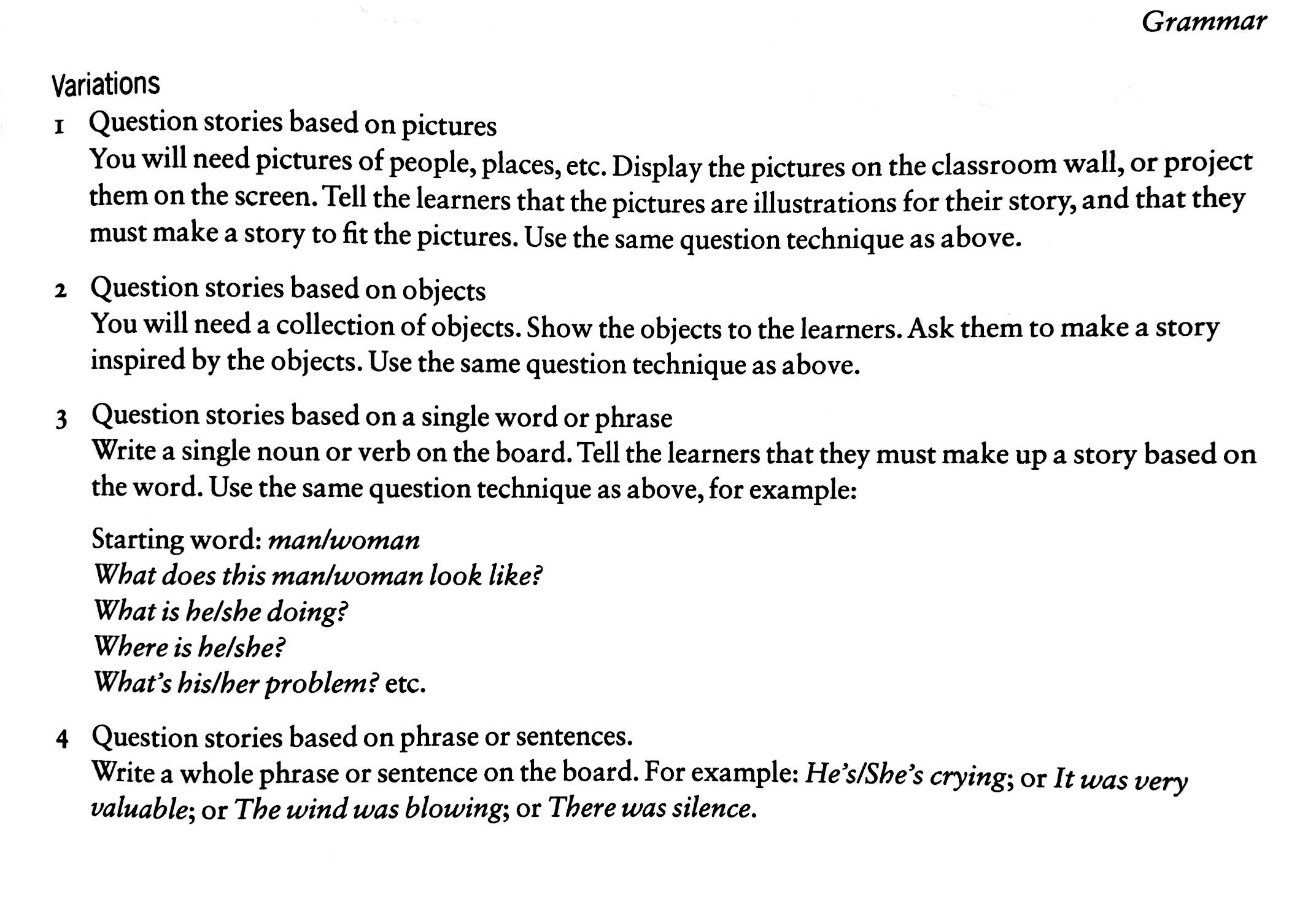 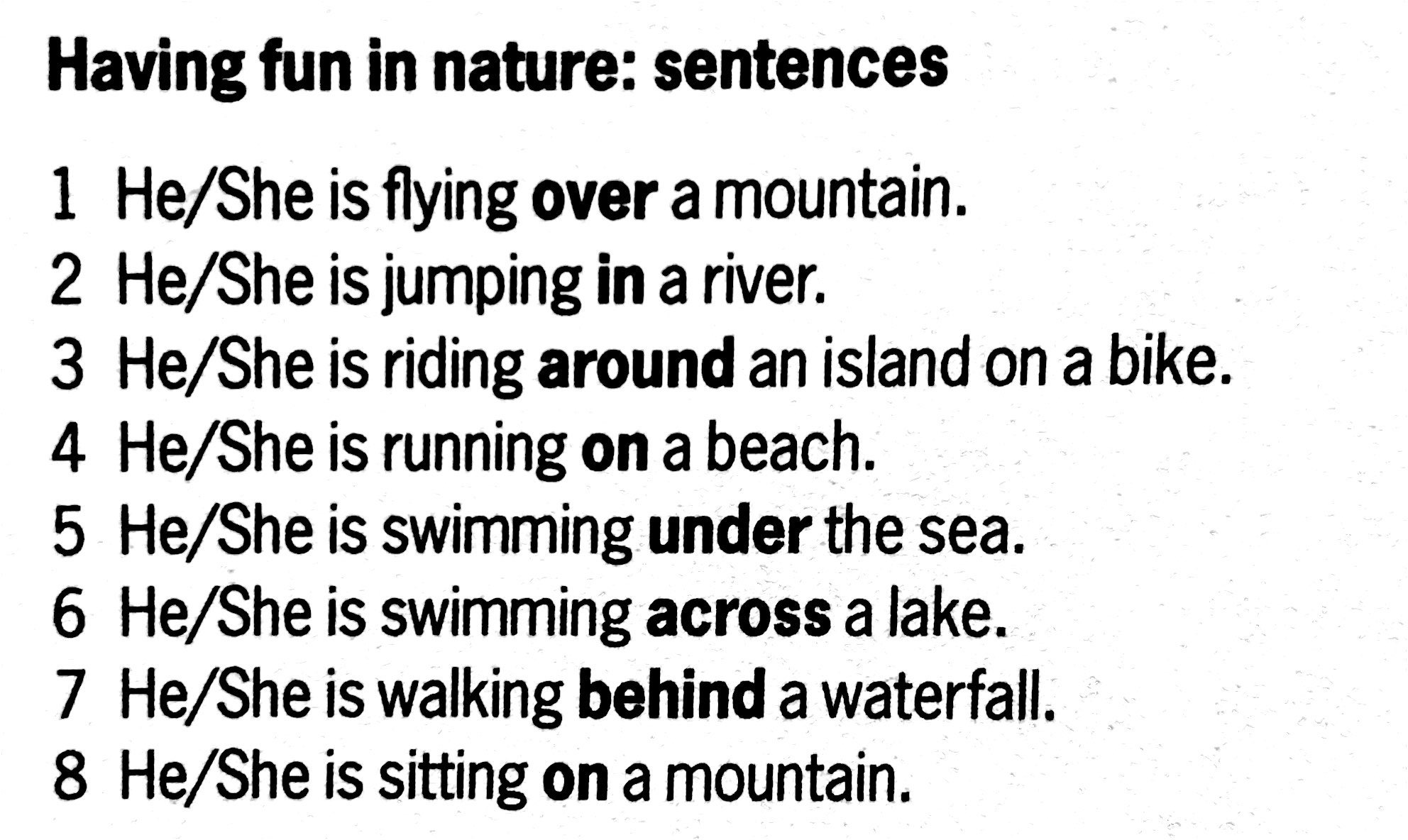 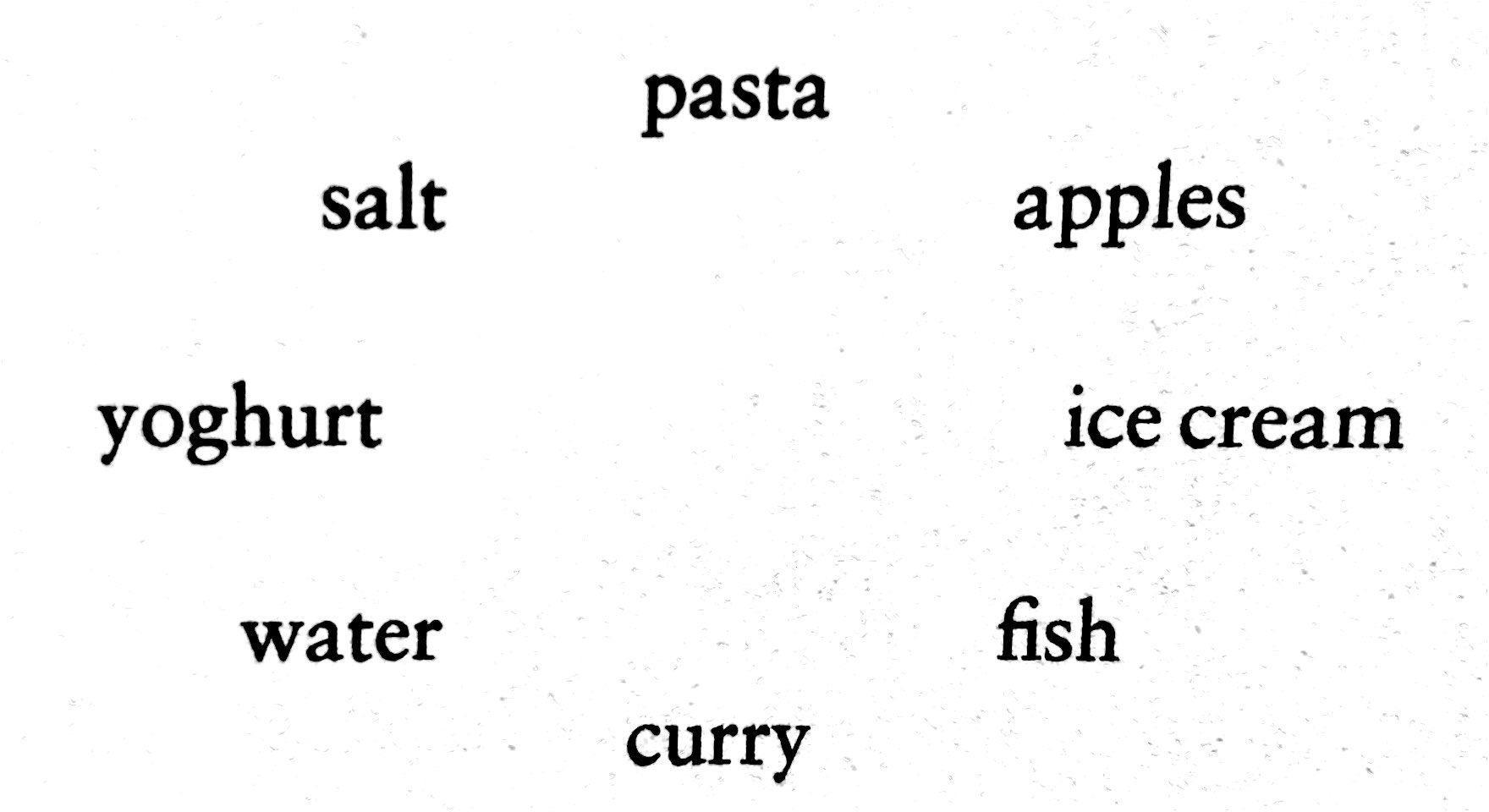 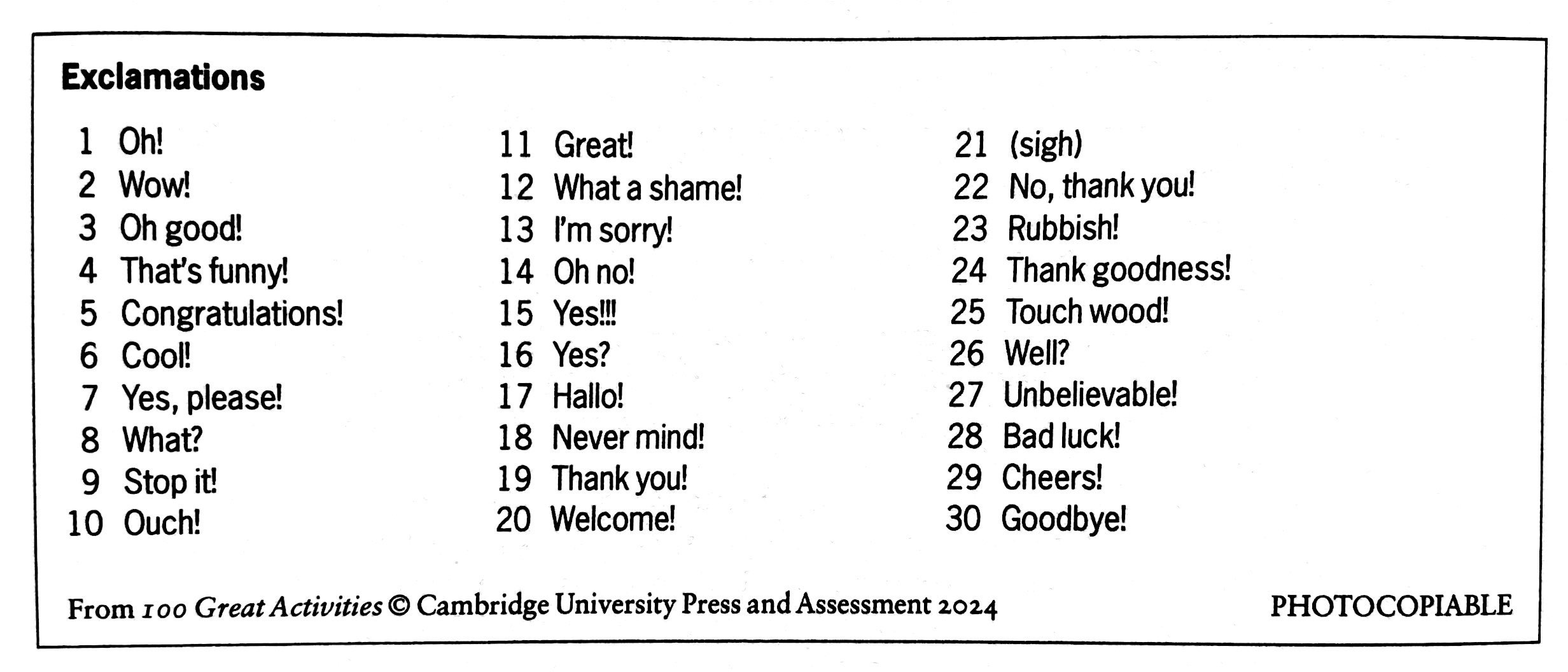 Grammar
Circle comparisons
Keep explanations short.
Draw my natural world
Use mother tongue to explain.
Oh!
Question stories
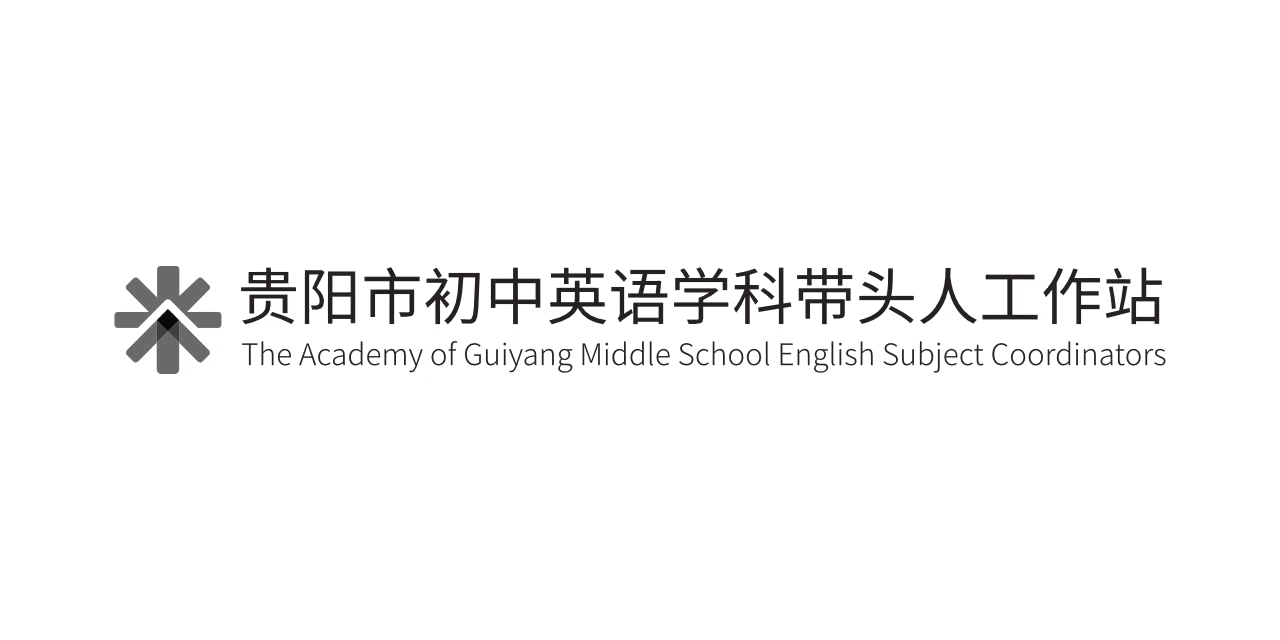 Testing and assessment
Assess not only through tests
Use(also) student self-assessment
Use tests as a teaching tool
Add optional sections to tests
Prepare students for the test
Assess yourself
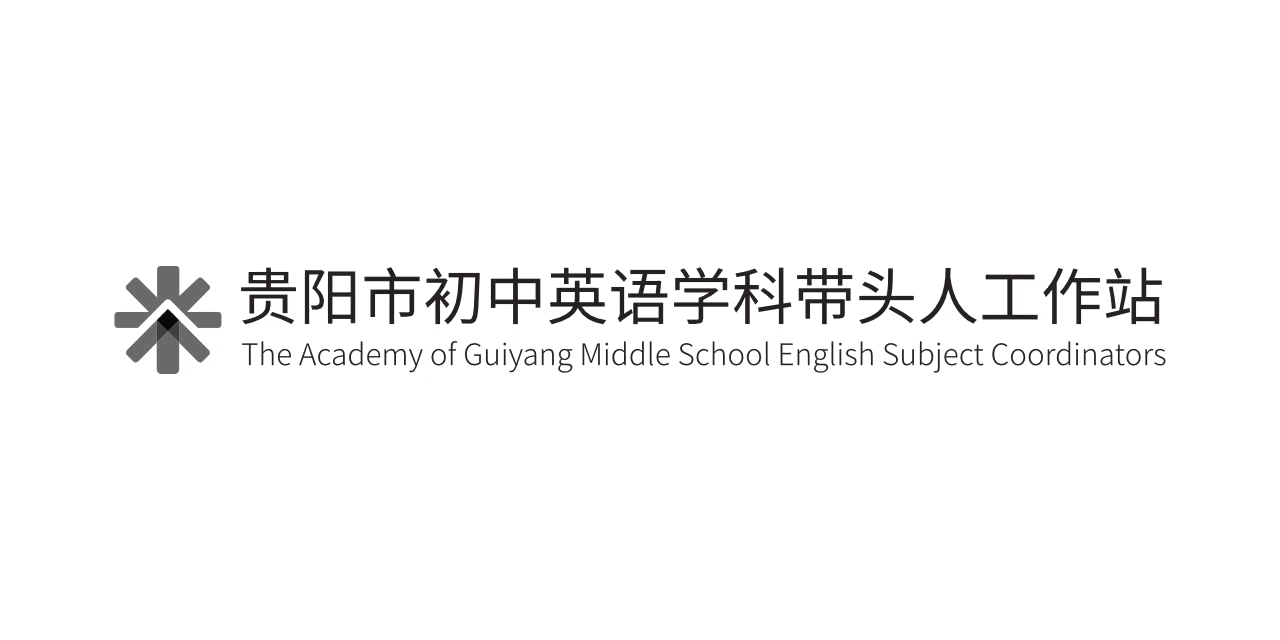 THE NEW COLLABORATIONS
Thank you!